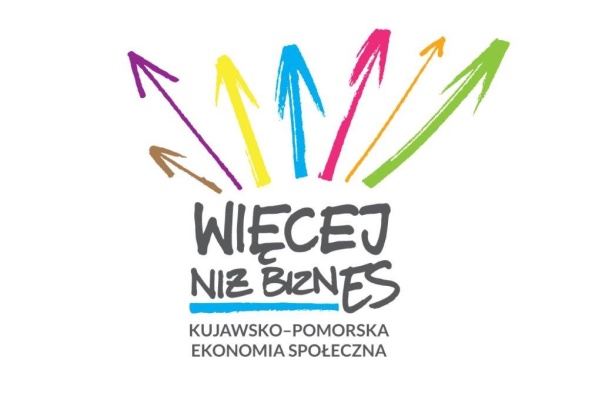 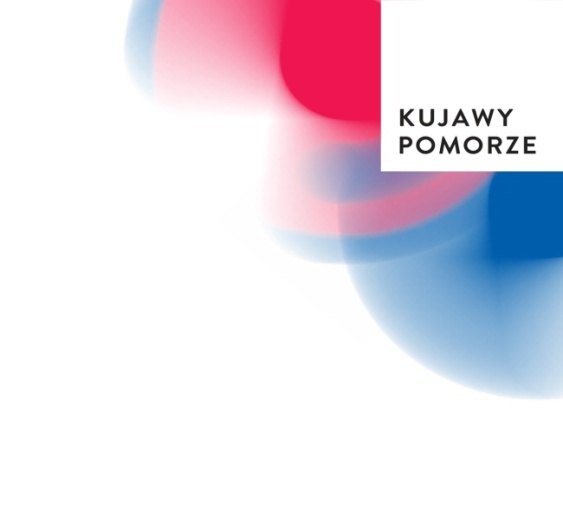 Rozwój ekonomii społecznej w regionie – podsumowanie działań zrealizowanych w 2019 roku w ramach „Kujawsko-Pomorskiego Programu na Rzecz Ekonomii Społecznej do roku 2020”
Sierpień 2020 r.
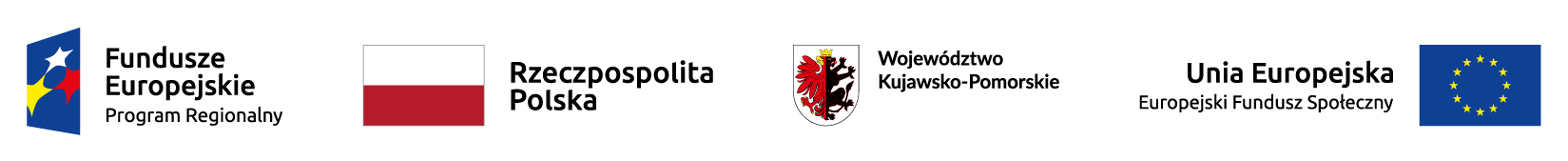 Przedsiębiorstwa społeczne w województwie kujawsko-pomorskim w 2019 r.
59 przedsiębiorstw społecznych na liście Ministerstwa Rodziny, Pracy i Polityki Społecznej 
w województwie kujawsko-pomorskim


20 spółdzielni socjalnych		


21 organizacji pozarządowych 			(fundacje i   stowarzyszenia)

16 spółek z o.o. (non-profit)					2 osoby kościelne
„Kujawsko-Pomorski Program na Rzecz Ekonomii Społecznej do roku 2020”
Cel główny:
Zwiększenie udziału ekonomii społecznejw rozwoju społeczno-gospodarczym, w tym w aktywizacji społecznej i zawodowej osób zagrożonych wykluczeniem społecznym w województwie kujawsko-pomorskim
Priorytet 4

Wzrost świadomości społecznej wśród mieszkańców regionu na temat ekonomii społecznej
Priorytet 3

Współpraca podmiotów ekonomii społecznej z administracją publiczną i innymi podmiotami
Priorytet 2

Wsparcie sektora ekonomii społecznej poprzez działania na  rzecz jego skutecznego i efektywnego funkcjonowania
Priorytet 1

Podniesienie zdolności do zatrudnienia osób defaworyzowanych na rynku pracy, z uwzględnieniem instrumentów ekonomii społecznej
Działania Samorządu Województwa Kujawsko-Pomorskiego
Samorząd Województwa Kujawsko-Pomorskiego dofinansował działalność 9 zakładów aktywności zawodowej z regionu.
Samorząd Województwa Kujawsko-Pomorskiego ogłosił 4 konkursy w ramach Regionalnego Programu Operacyjnego Województwa Kujawsko-Pomorskiego na lata 2014-2020, w których wspierany był rozwój instytucji zatrudnienia socjalnego i integracji społeczno-zawodowej w tym KIS, CIS, ZAZ, WTZ.
6 przyjętych do realizacji projektów w ramach Regionalnego Programu Operacyjnego Województwa Kujawsko-Pomorskiego na lata 2014-2020, w których wspierany był rozwój instytucji zatrudnienia socjalnego i integracji społeczno-zawodowej, w tym 2 projekty zakładające utworzenie instytucji zatrudnienia socjalnego (KIS) oraz 4 zakładające wsparcie w ramach istniejących instytucji (CIS i WTZ).
[Speaker Notes: Działania podjęte w roku 2016 – na rzecz ES]
Działania podejmowane przez Regionalny Ośrodek Polityki Społecznej w Toruniu
Zgodnie z Ustawą o pomocy społecznej(Dz. U. z 2019 r. poz. 1507, 1622, 1690, 1818, 2473) art. 21 pkt 4a, do zadań samorządu województwa należy m.in. koordynowanie działań na rzecz ekonomii społecznej w regionie. Działania te w województwach wykonują jednostki organizacyjne – regionalne ośrodki polityki społecznej.
Realizacja projektu pn. „Koordynacja rozwoju ekonomii społecznej w województwie kujawsko-pomorskim” w ramach RPO WK-P 2014-2020
Termin realizacji: 01.01.2019 r. – 30.06.2023 r.	
Cel główny projektu: Rozwój potencjału sektora ekonomii społecznej w województwie kujawsko-pomorskim poprzez zwiększenie skuteczności i intensywności działań koordynujących rozwój sektora ekonomii społecznej
Osiągnięte wskaźniki w ramach realizacji projektu „Koordynacja rozwoju ekonomii społecznej w województwie kujawsko-pomorskim”
Liczba inicjatyw dotyczących rozwoju ekonomii społecznej sfinansowanych ze środków EFS – 17
Liczba porozumień zawartych w ramach sieciowania – 6 
Liczba podmiotów ekonomii społecznej objętych wsparciem w ramach sieciowania – 74
Liczba gmin objętych działaniami upowszechniającymi współpracę z podmiotami ekonomii społecznej – 33 
Liczba pracowników lokalnych i regionalnych podmiotów działających na rzecz rozwoju ekonomii społecznej, którzy zostali objęci wsparciem w ramach projektu – 191
Kujawsko-Pomorska Sieć Współpracy Zakładów Aktywności Zawodowej  7 podmiotów
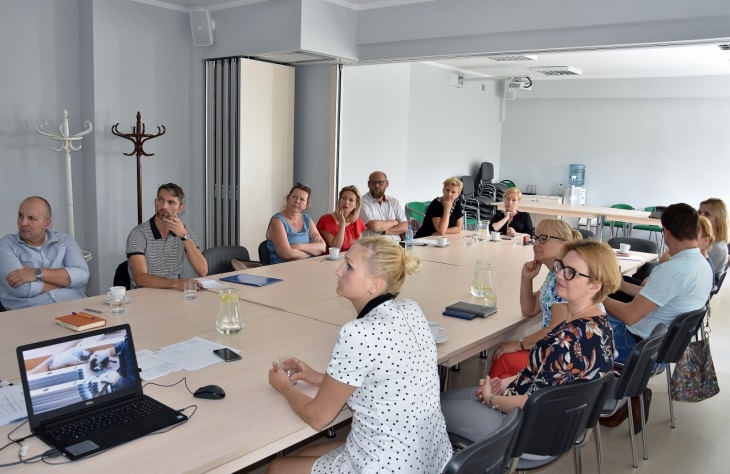 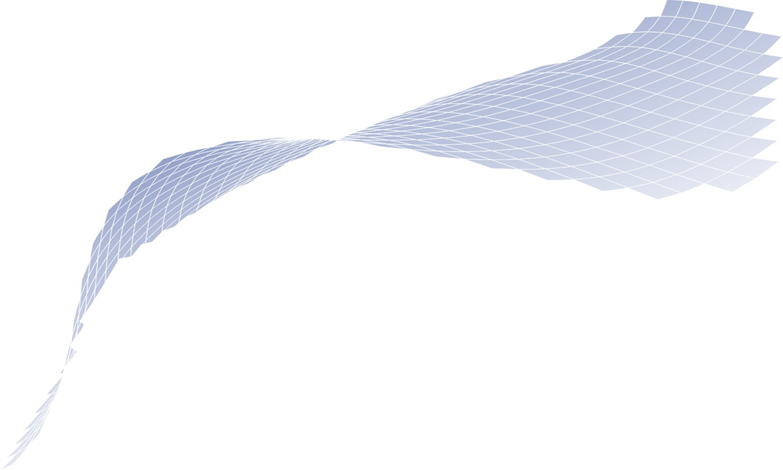 Kujawsko-Pomorska Sieć Współpracy Certyfikowanych Podmiotów Ekonomii Społecznej 
7 podmiotów
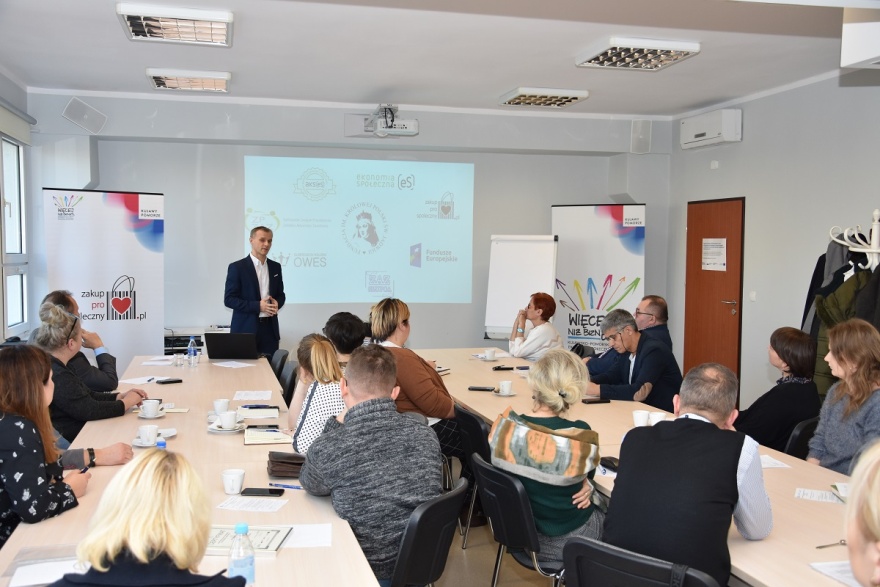 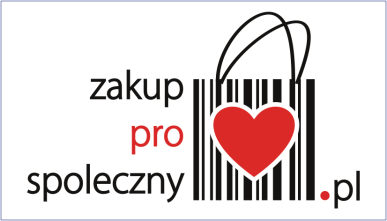 Sieć Współpracy Spółdzielni Socjalnych Województwa Kujawsko-Pomorskiego 20 podmiotów
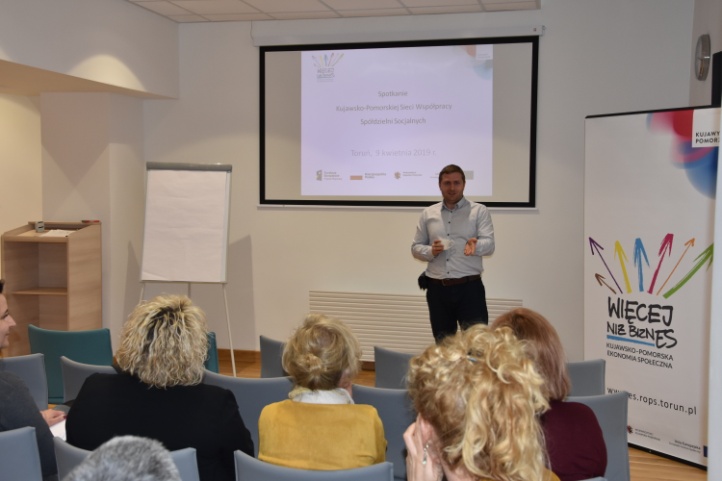 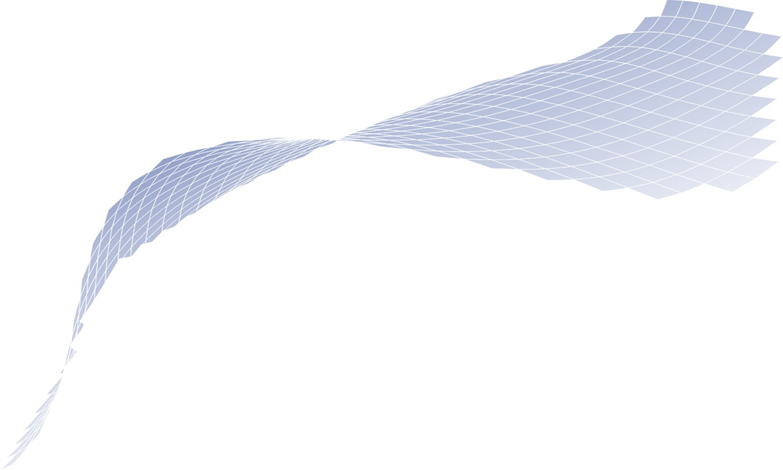 Kujawsko-Pomorska Sieć Współpracy 
Warsztatów Terapii Zajęciowej 
24 podmioty
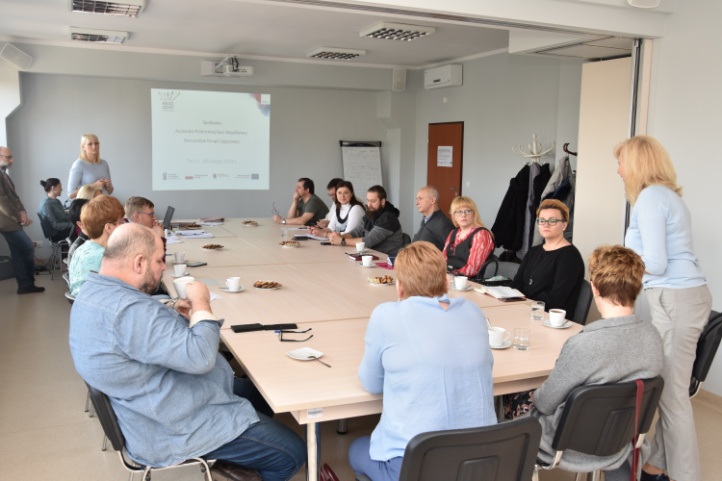 Kujawsko-Pomorski Konwent Centrów i Klubów Integracji Społecznej 15 podmiotów
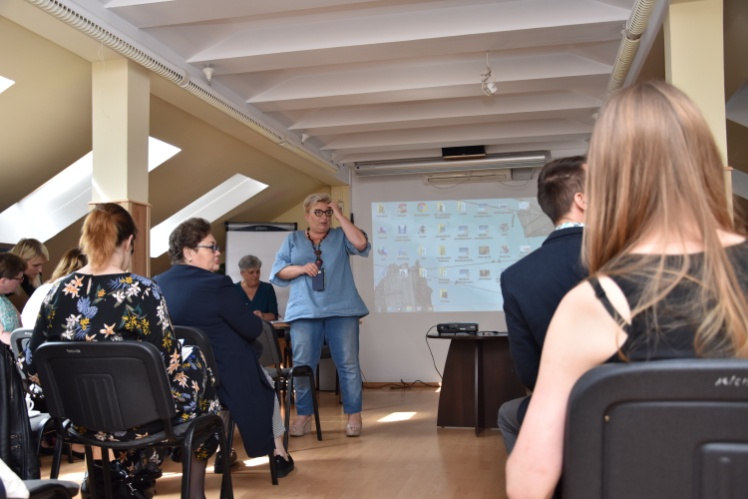 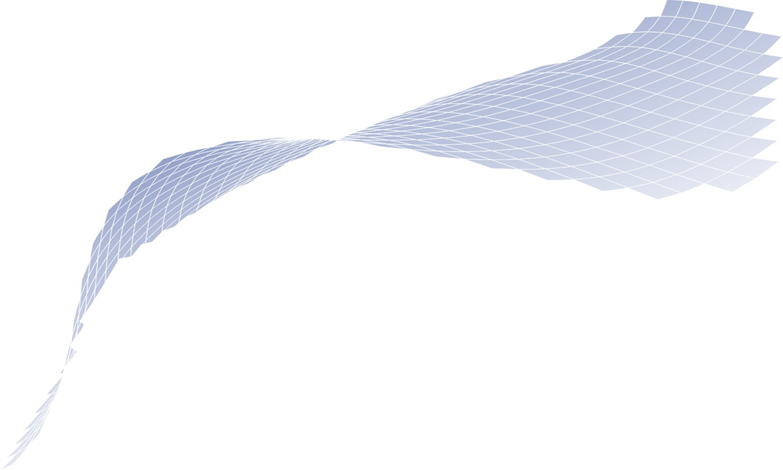 Kujawsko-Pomorska Regionalna Sieć 
Ośrodków Wsparcia Ekonomii Społecznej
6 podmiotów (4 OWES)
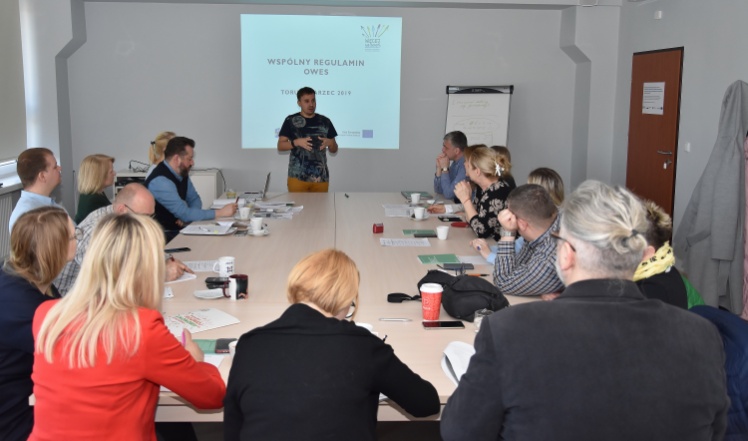 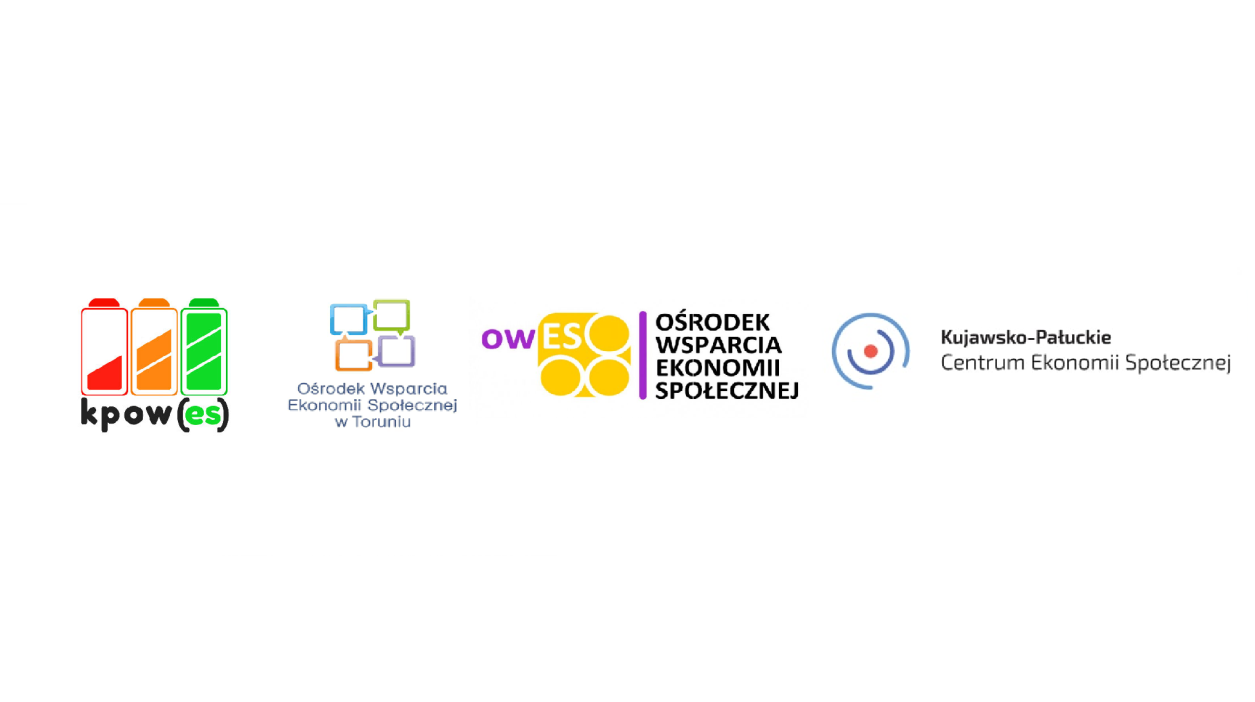 Wizyta studyjna
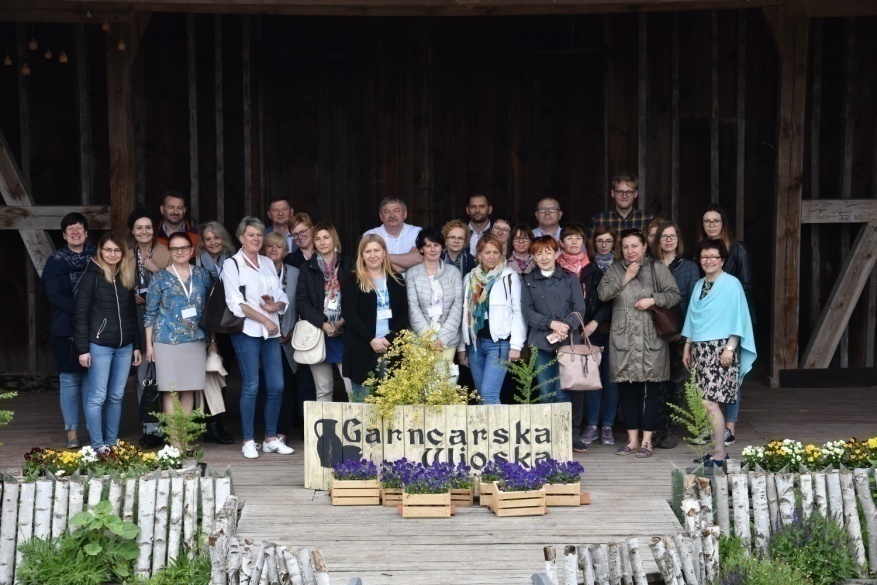 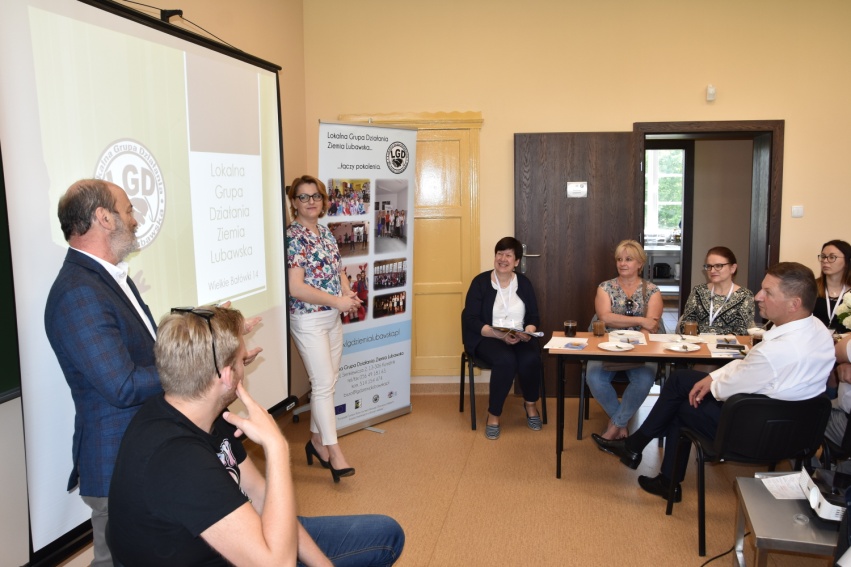 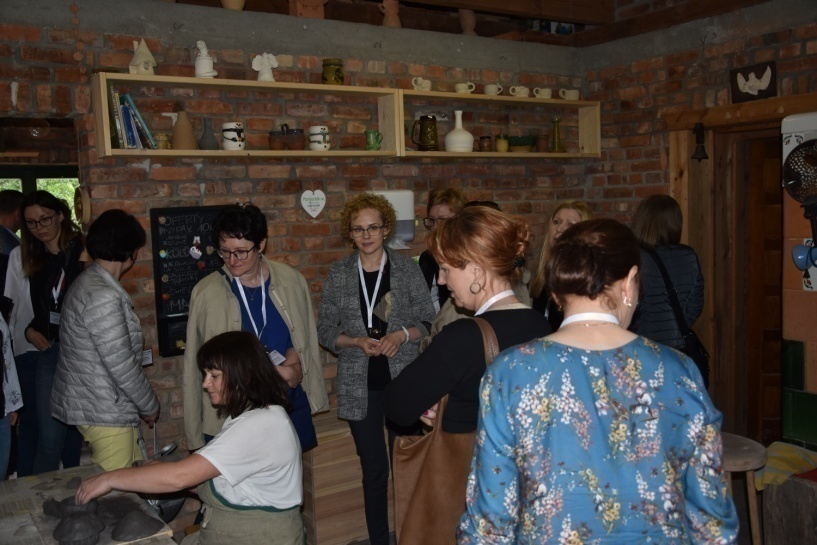 portal internetowy poświęcony ekonomii społecznej w województwie kujawsko-pomorskim
www.es.rops.torun.pl
Promocja marki i jakości PES
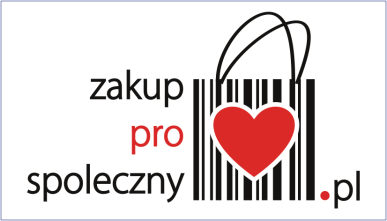 [Speaker Notes: Na dzień dzisiejszy w woj. kujawsko-pomorskim 15 podmiotów posługuje się certyfikatem Zakup Prospołeczny. Daje to nam drugą lokatę w kraju (pierwsze jest woj. wielkopolskie – 42 certyfikaty).]
Promocja marki i jakości PES
W 2019 roku przyznano 10 certyfikatów „Zakup Prospołeczny” w województwie kujawsko-pomorskim.

Catering Serwis Spółka Non Profit z siedzibą w Toruniu 
Fundacja Hodowców Polskiej Białej Gęsi z siedzibą we Wróblach 
Unisławska Spółdzielnia Socjalna UNI-ZIEL z siedzibą w Unisławiu 
Inowrocławski Przedsiębiorstwo Meblowe Sp. z o.o. z siedzibą w Inowrocławiu
Spółdzielnia Socjalna Borowiackie Smaki z siedzibą w Cekcynie 
Fundacja Vita et Natura z siedzibą w Kcyni 
Spółdzielnia Socjalna „Progres” z siedzibą w Tucholi 
WORK ON Sp. z o.o. z siedzibą w Bydgoszczy 
Zakład Aktywności Zawodowej w Przyjezierzu 
Spółdzielnia Socjalna „Koronowianka” z siedzibą w Koronowie
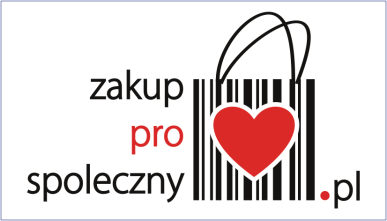 [Speaker Notes: Na dzień dzisiejszy w woj. kujawsko-pomorskim 15 podmiotów posługuje się certyfikatem Zakup Prospołeczny. Daje to nam drugą lokatę w kraju (pierwsze jest woj. wielkopolskie – 42 certyfikaty).]
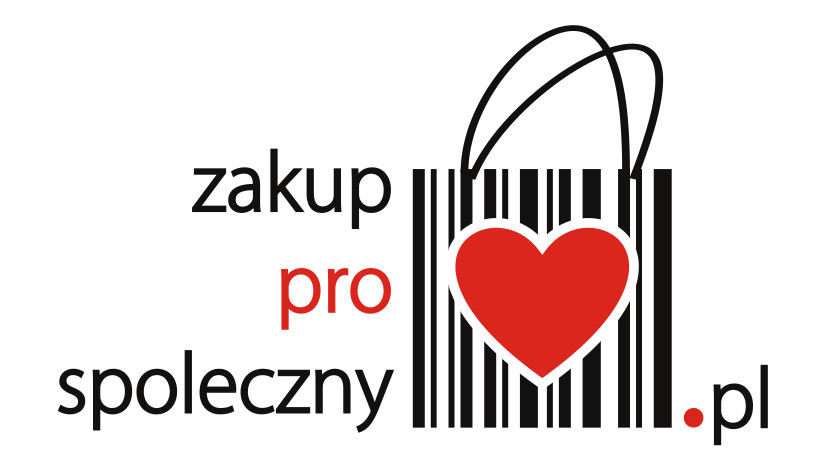 Catering Serwis
Spółka Non Profit Sp. z o.o.
Toruń
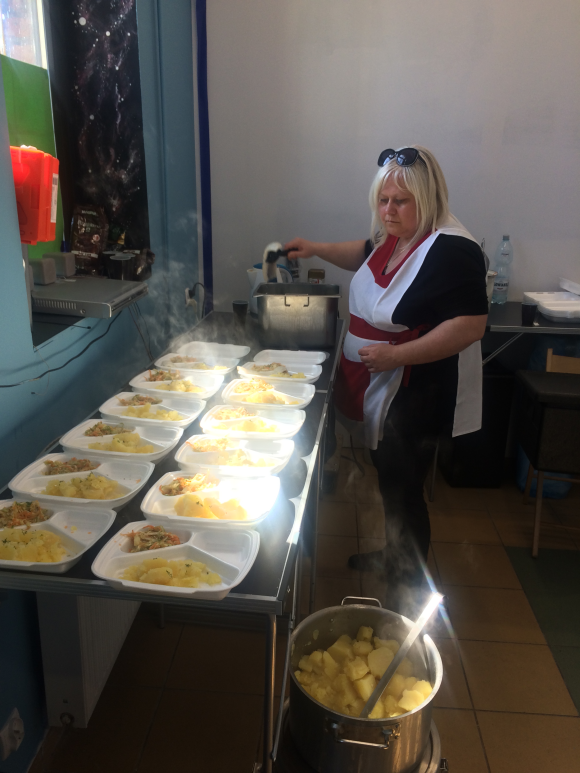 kluski szare po kujawsku
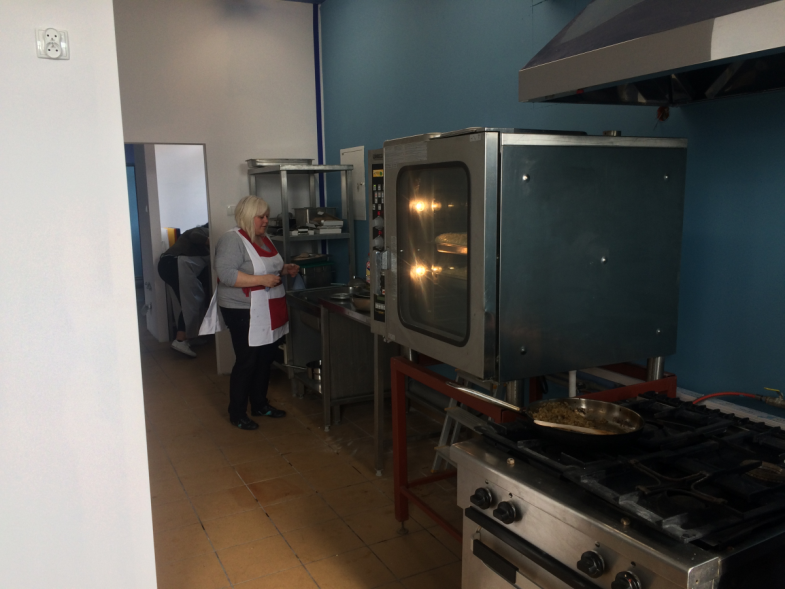 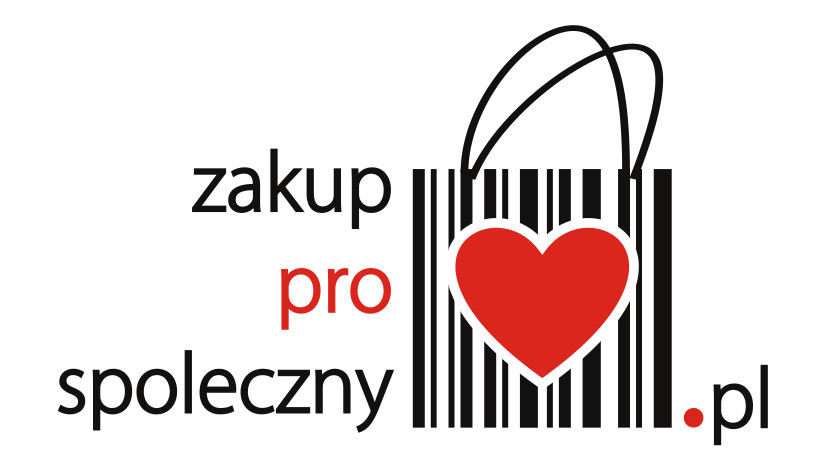 Fundacja Hodowców Polskiej Białej Gęsi 
Wróble
powiat inowrocławski
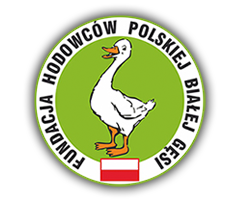 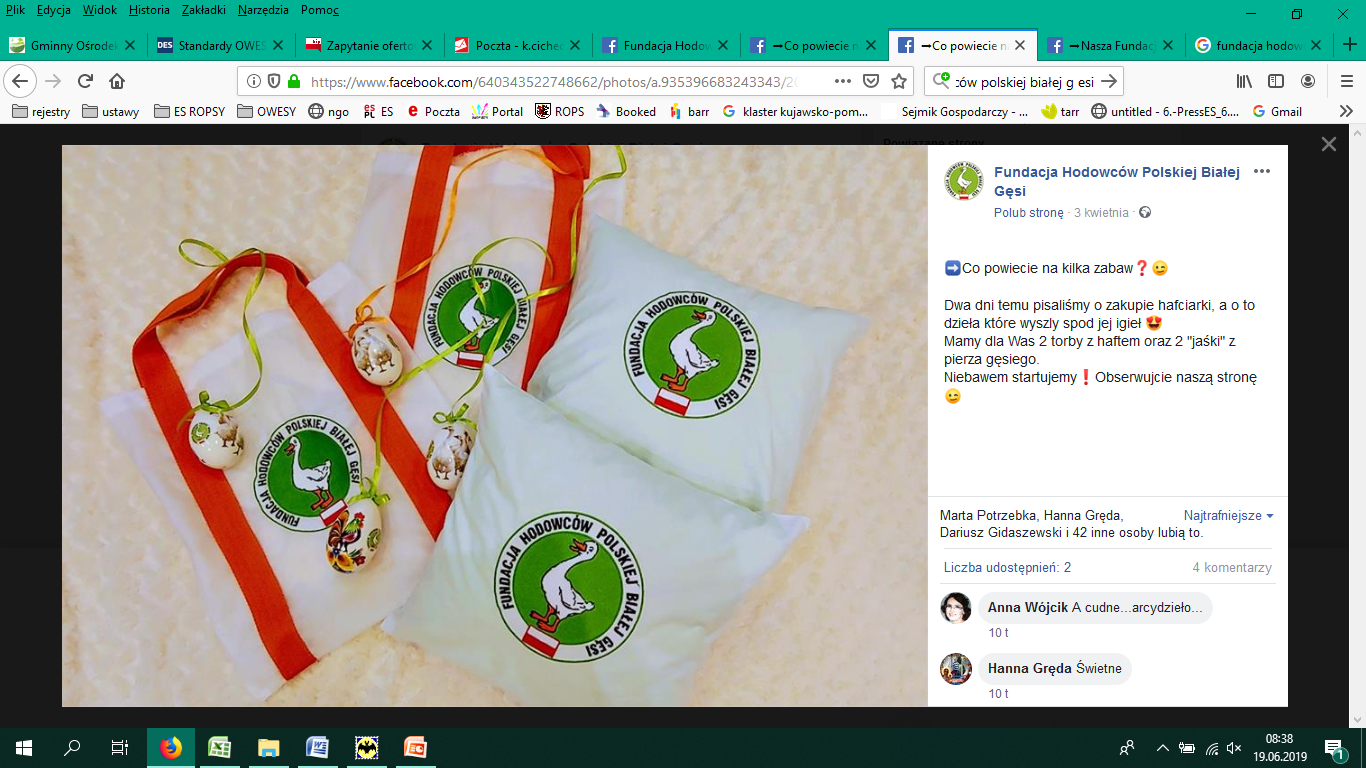 haft komputerowy
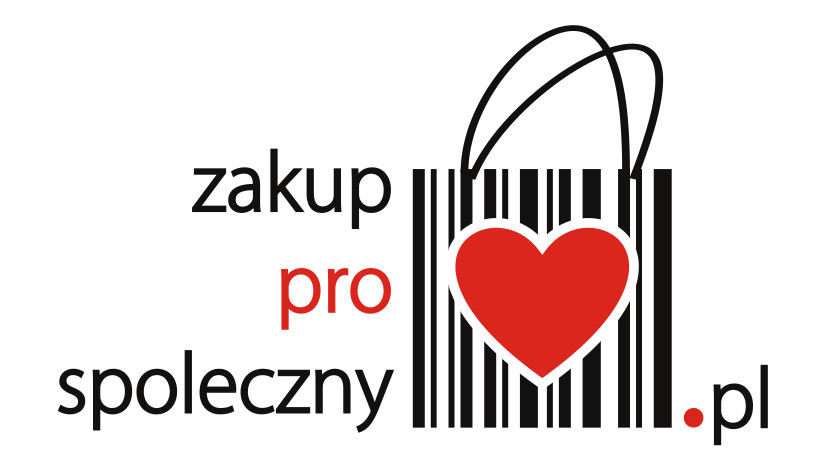 Fundacja Vita et Natura 
Kcynia
powiat nakielski
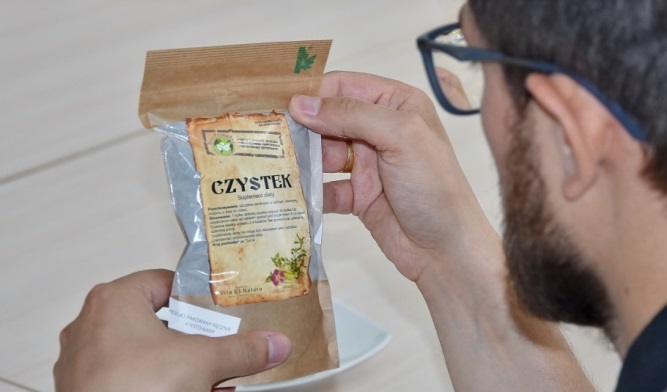 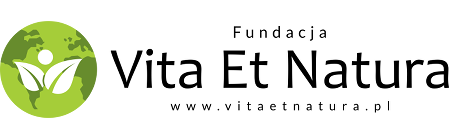 Konfekcjonowanie w ekologicznych i przyjaznych dla środowiska opakowaniach ziół i suplementów diety sprzedawanych pod własną marką
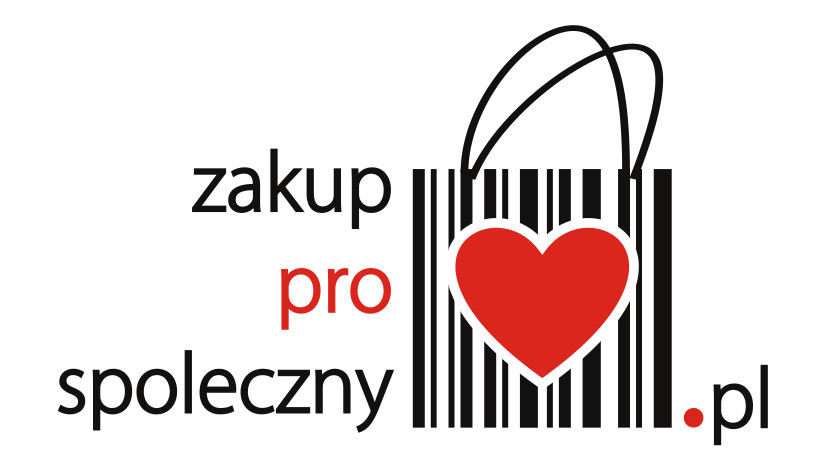 Inowrocławskie Przedsiębiorstwo Meblowe
sp. z o.o.
Inowrocław
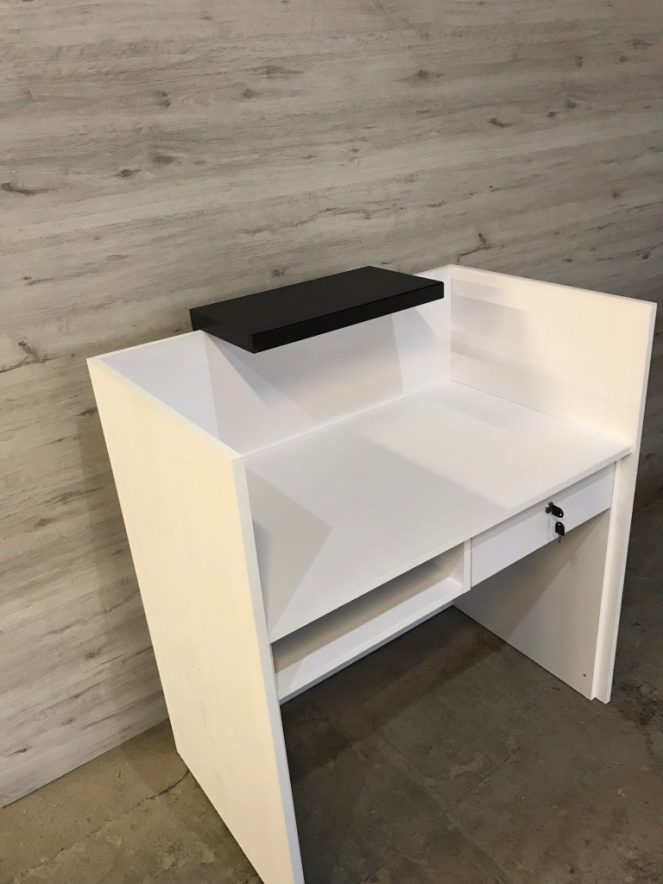 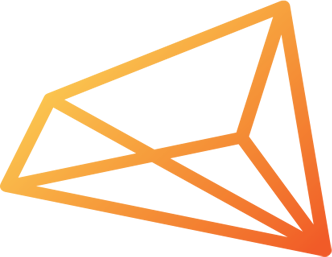 meble łazienkowe, 
meble sklepowe i biuroweoraz użyteczności publicznej
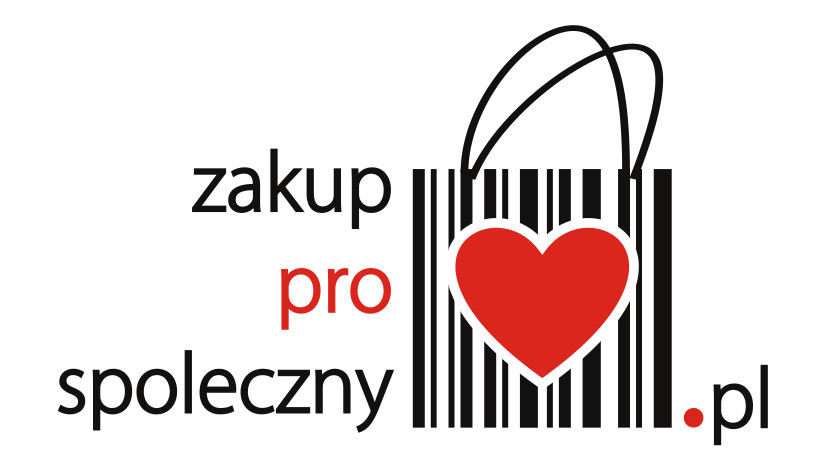 Spółdzielnia Socjalna „Borowiackie Smaki”
Cekcyn
powiat tucholski
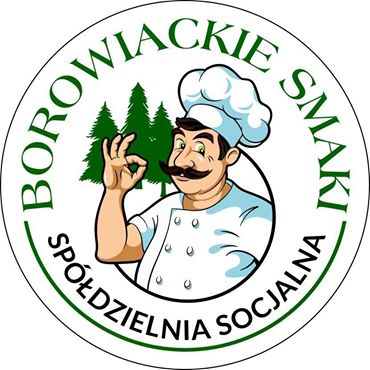 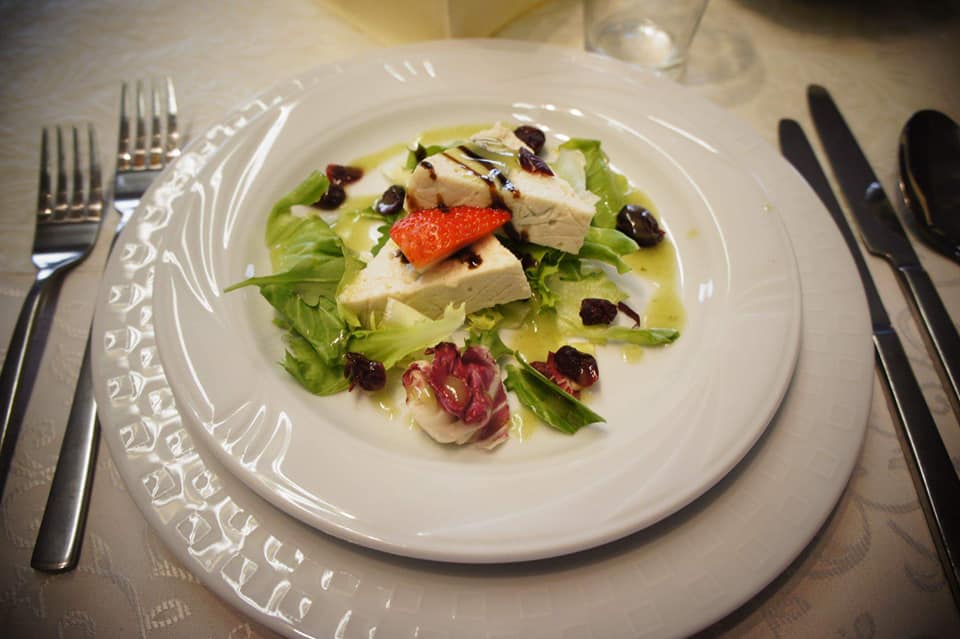 usługi gastronomiczne 
usługi cateringowe
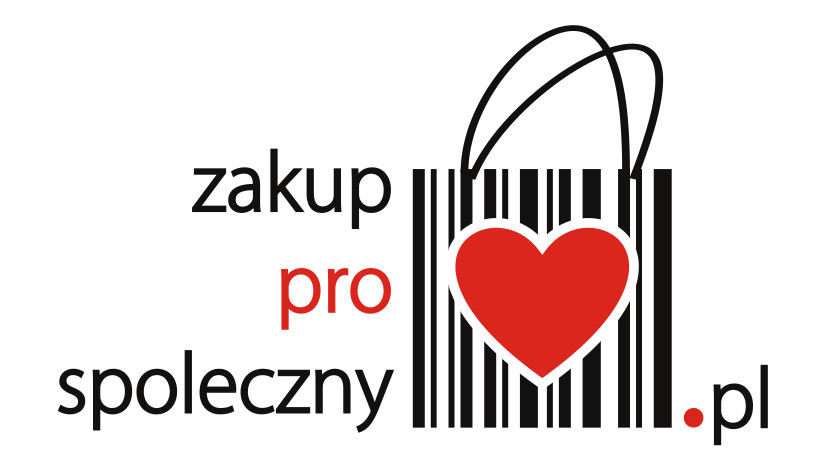 Spółdzielnia Socjalna „Progres”
Tuchola
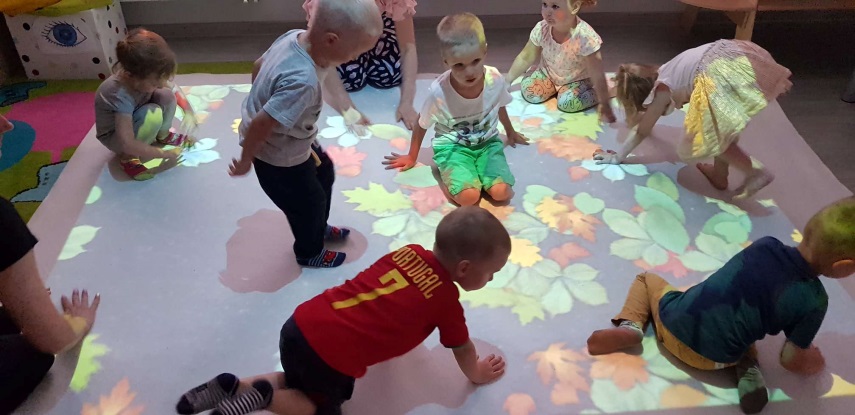 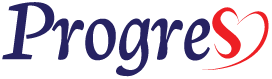 pozaszkolne formy edukacji, pomoc bez zakwaterowania dla osób w podeszłym wieku i osób niepełnosprawnych, działalność wspomagająca edukację
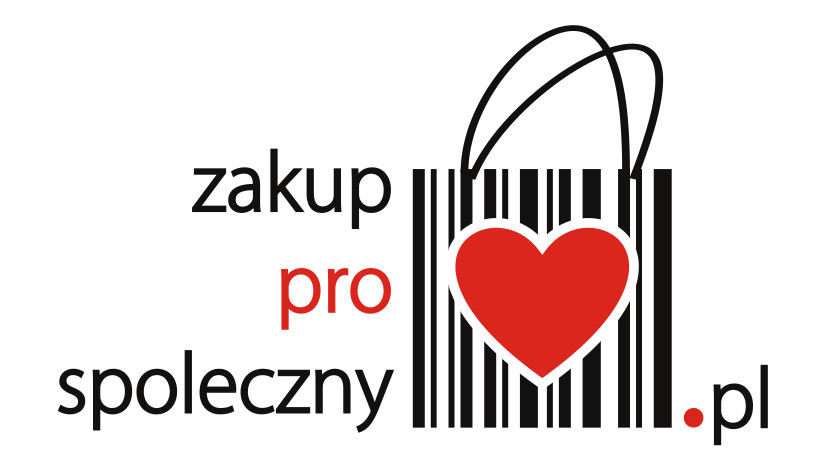 Unisławska Spółdzielnia Socjalna UNI-ZIEL
Unisław
powiat chełmiński
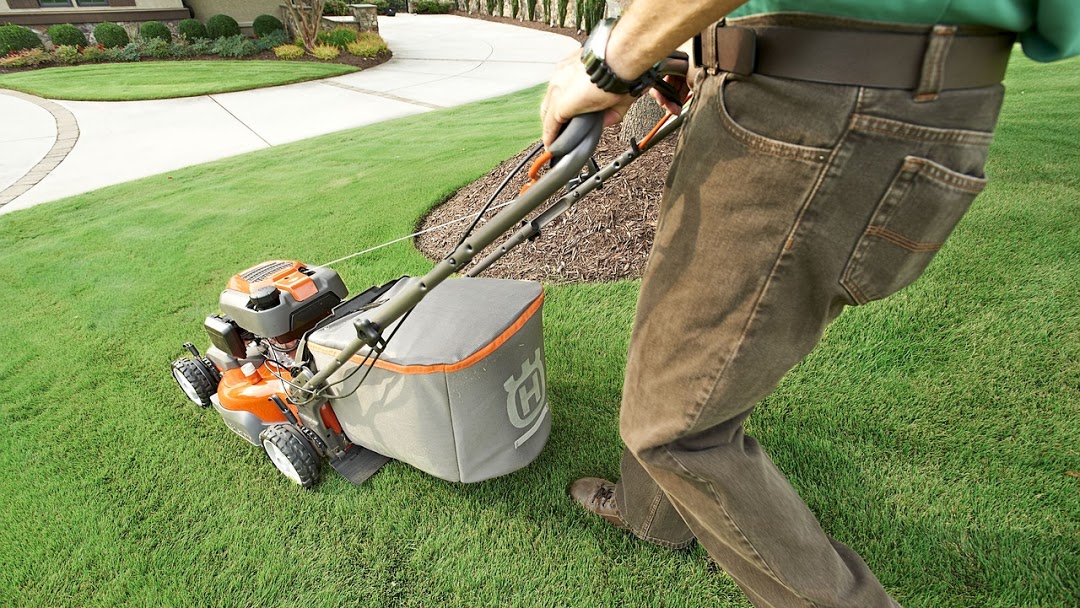 usługi porządkowe
usługi remontowo-budowlane
usługi w zakresie reintegracji społeczno-zawodowej
usługi szkoleniowe, organizacja wizyt studyjnych
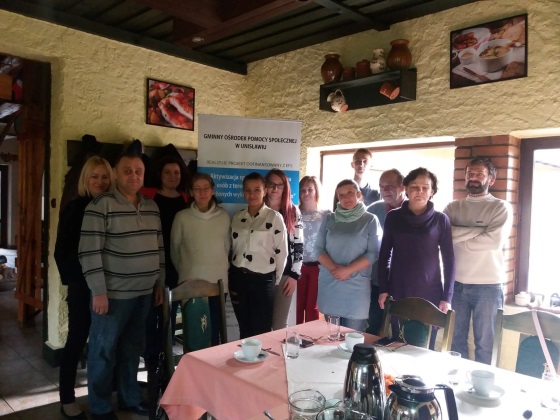 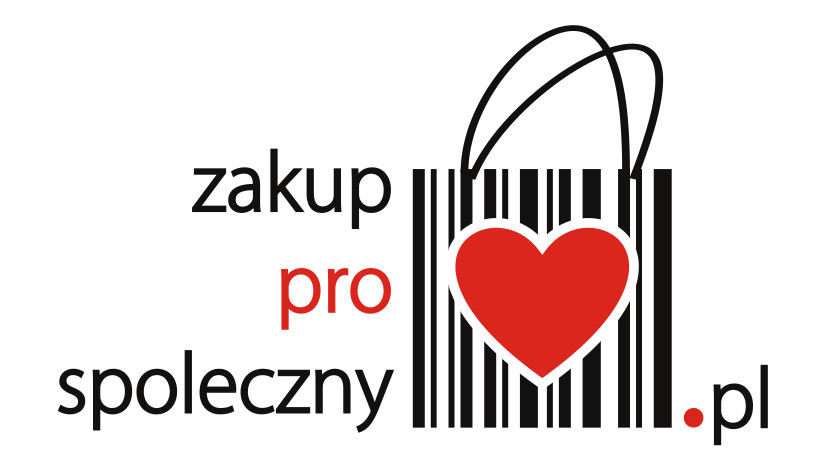 WORK ON sp. z o.o.
Bydgoszcz
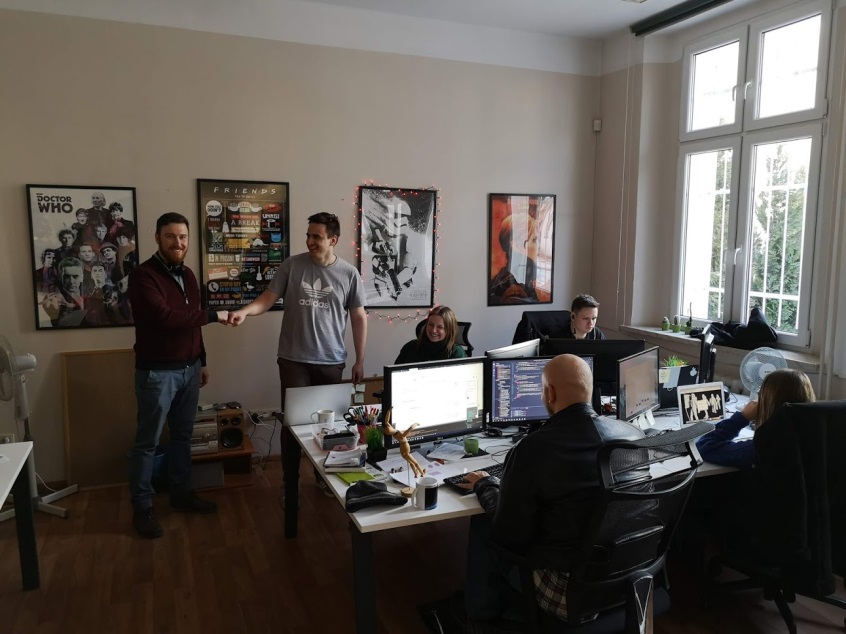 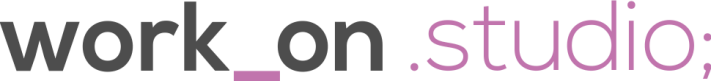 marka OSW Creative - usługi programistyczne na godzinyi marka Priv Social - prowadzenie komunikacji w social-media
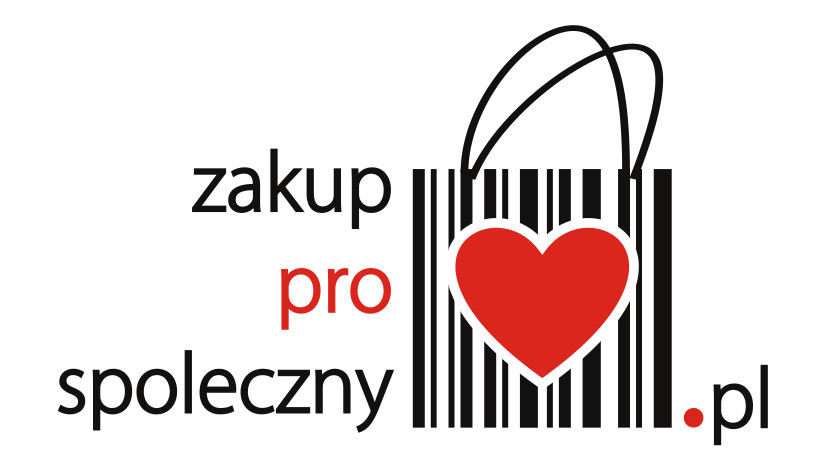 Zakład Aktywności Zawodowej
Przyjezierze
powiat mogileński
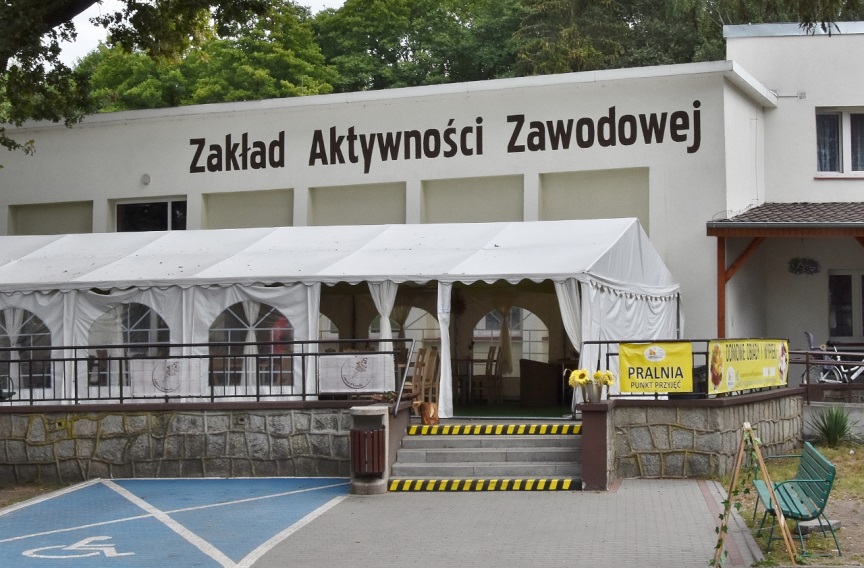 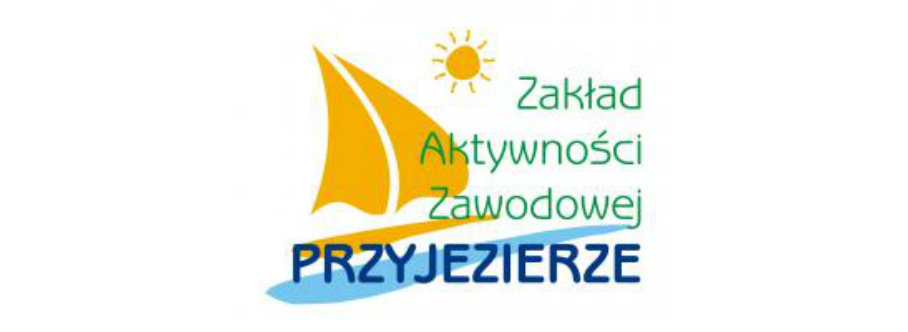 usługi pralnicze
usługi rehabilitacyjne
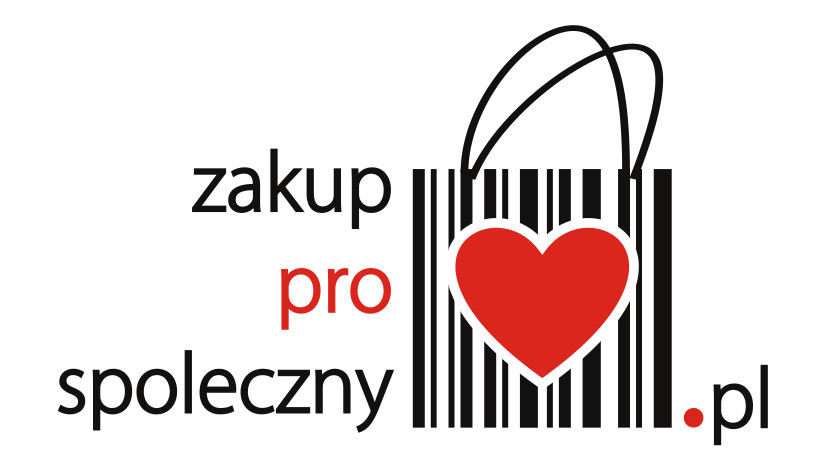 Spółdzielnia Socjalna „Koronowianka”
Koronowo
powiat bydgoski
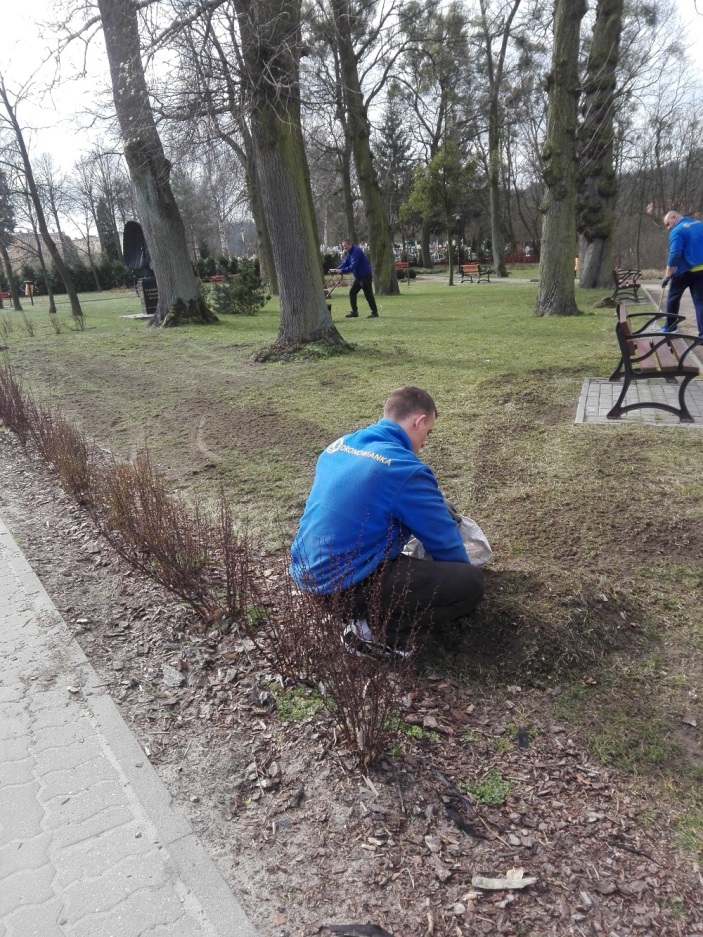 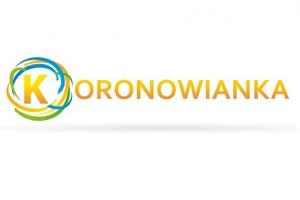 usługi porządkowe w terenie
usługi sprzątania wewnątrz budynków
Zakup Prospołeczny w 2019 roku
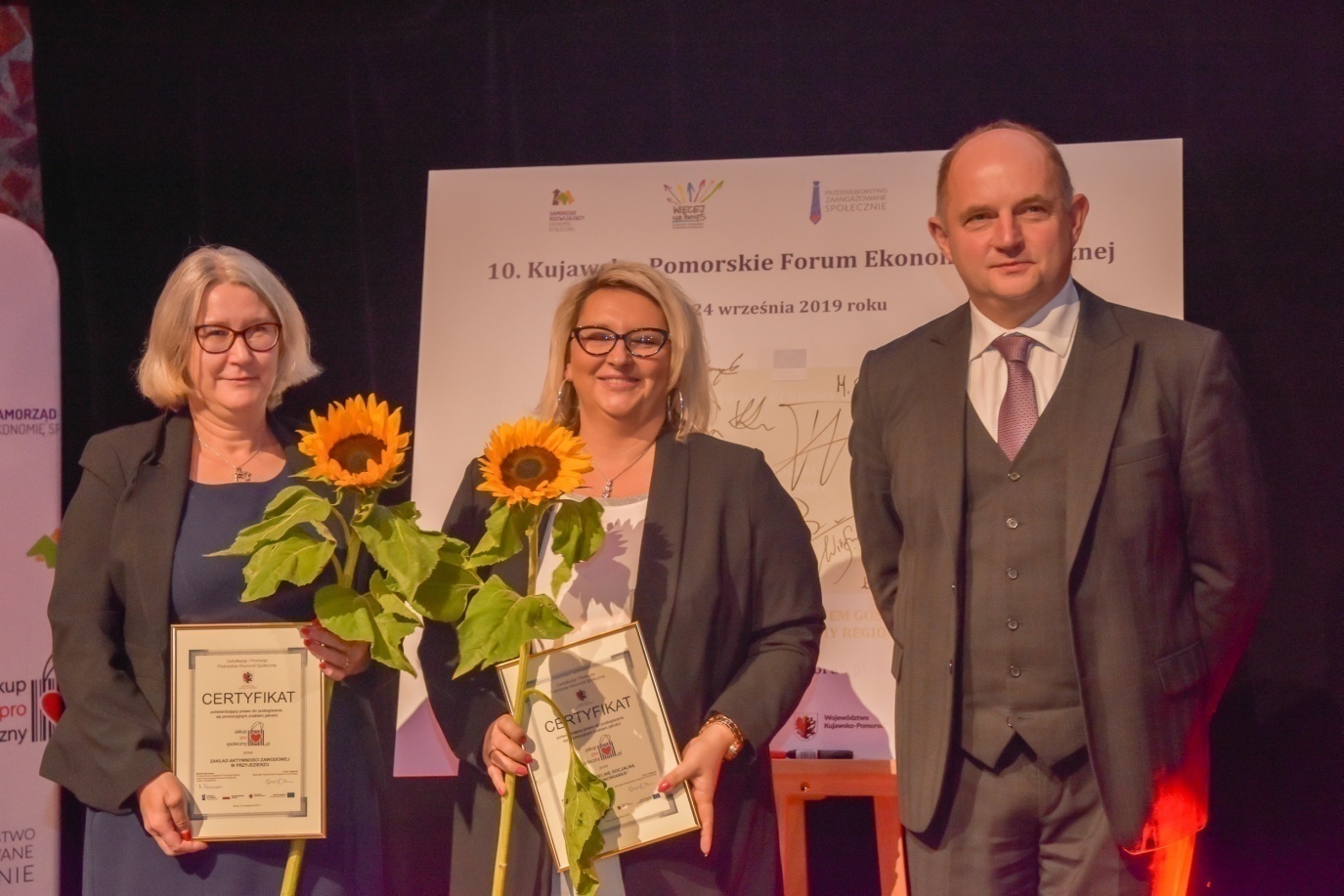 Zakup Prospołeczny w 2019 roku
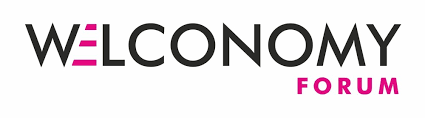 W 2019 roku zorganizowano i przeprowadzono panel poświęcony ekonomii społecznej - debata pn. „Kierunek nowoczesność. Przedsiębiorczość społeczna” w ramach XXVI Forum Gospodarczego w Toruniu (Welconomy Forum). Uczestnikami spotkania byli przedstawiciele świata nauki, biznesu, ośrodków wsparcia ekonomii społecznej (OWES) oraz podmiotów ekonomii społecznej (PES).
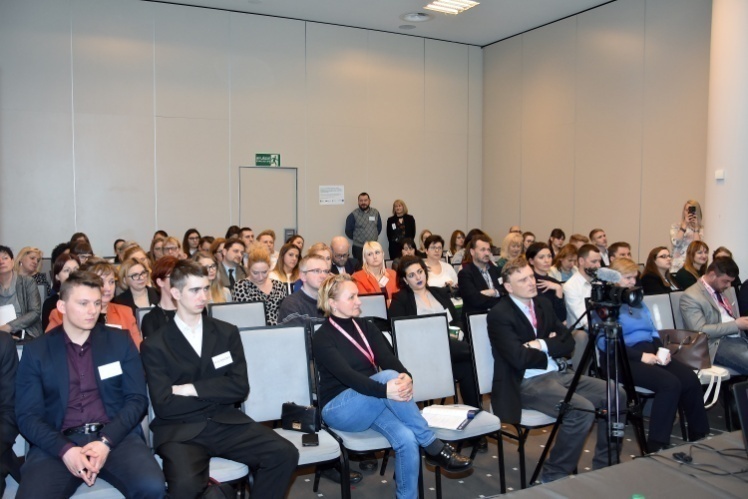 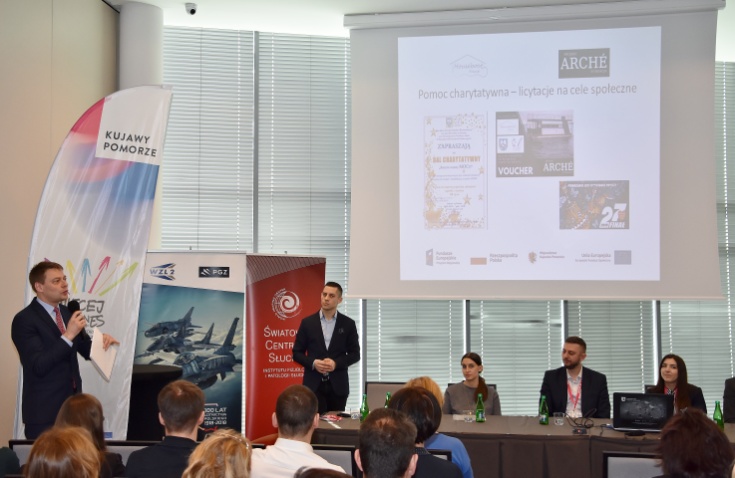 Targi Wystawiennicze PES
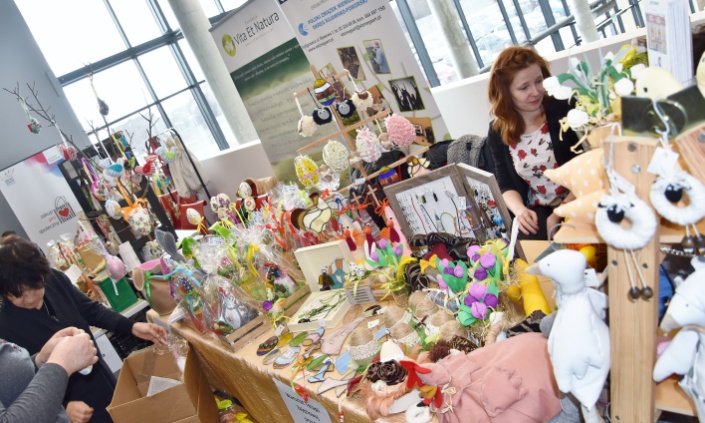 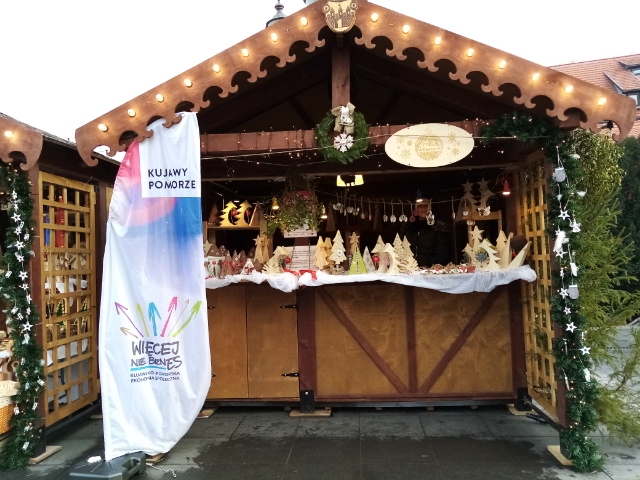 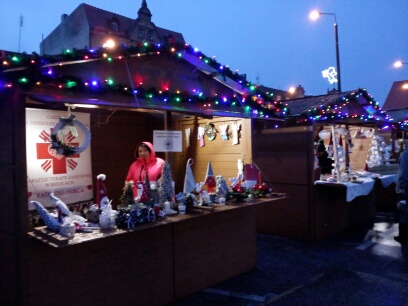 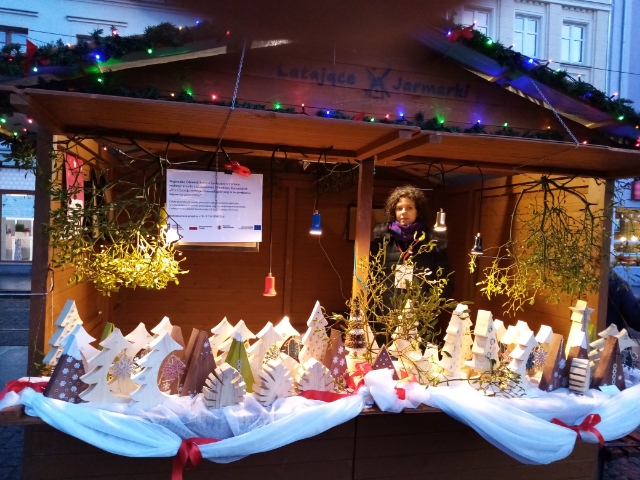 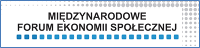 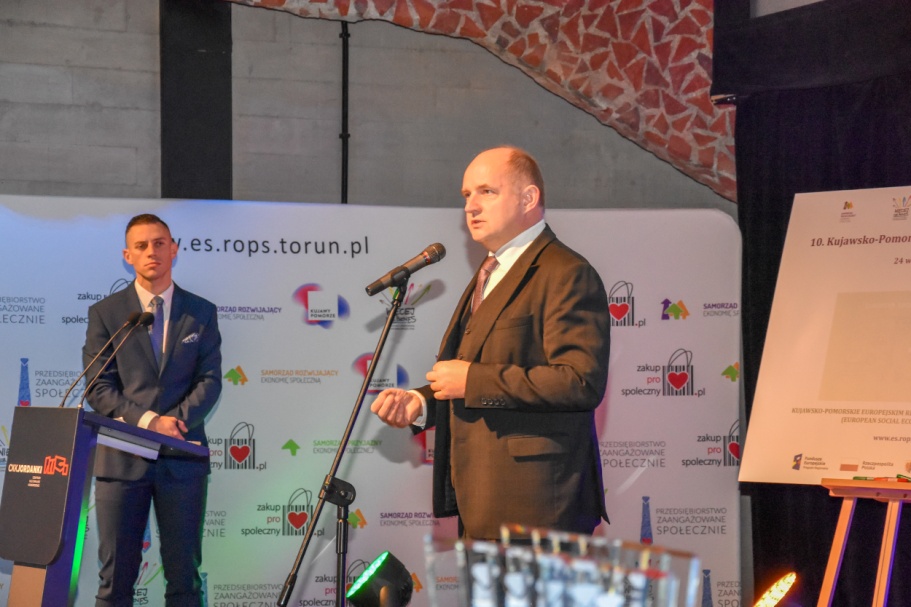 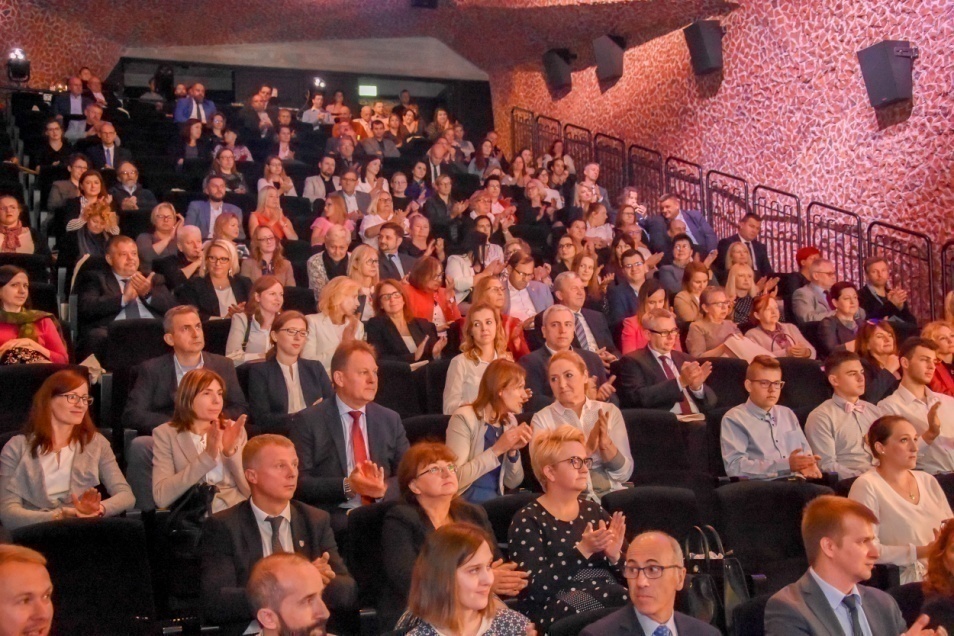 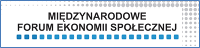 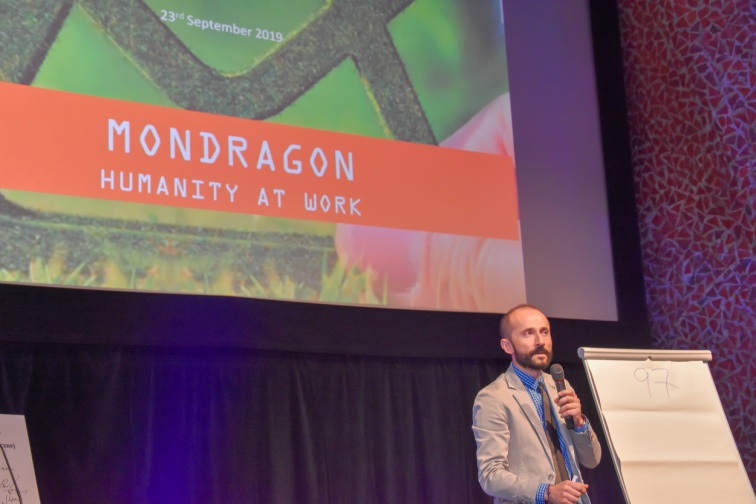 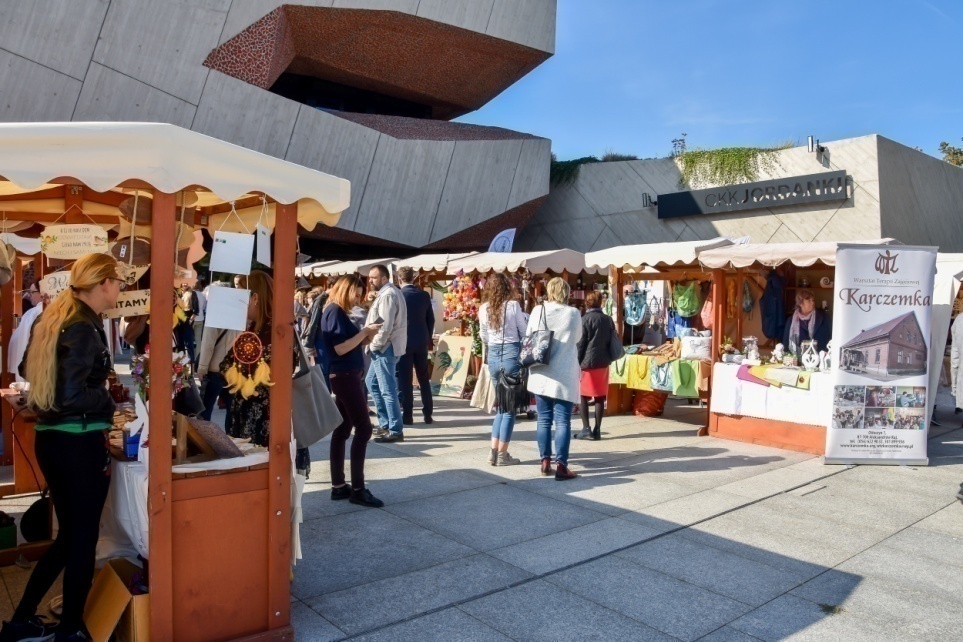 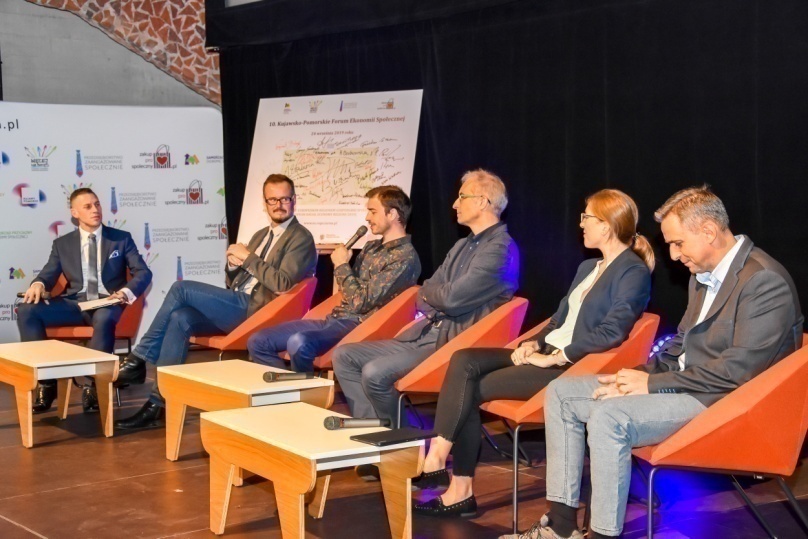 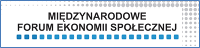 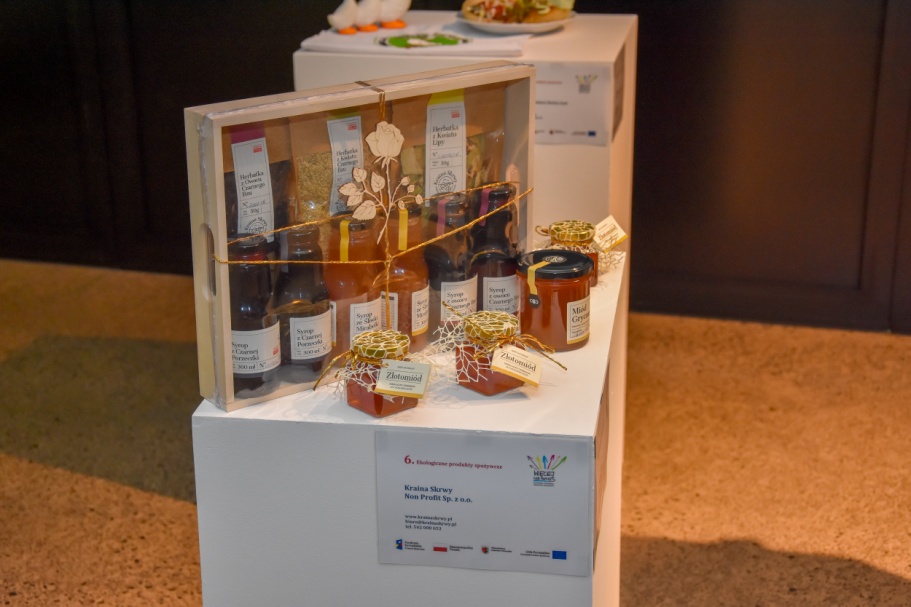 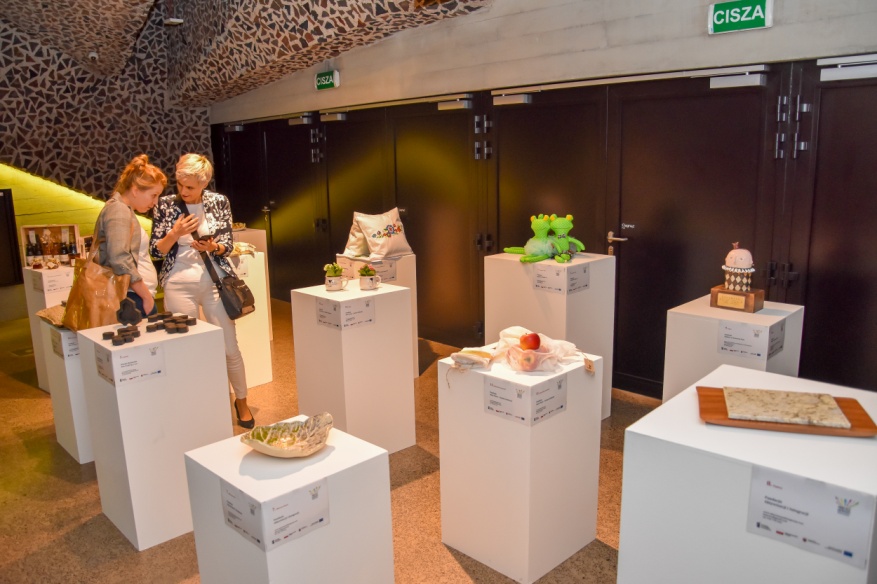 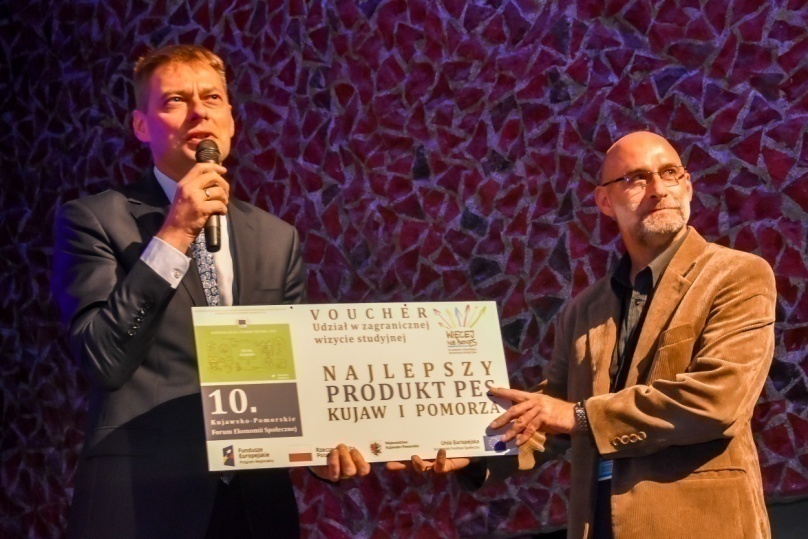 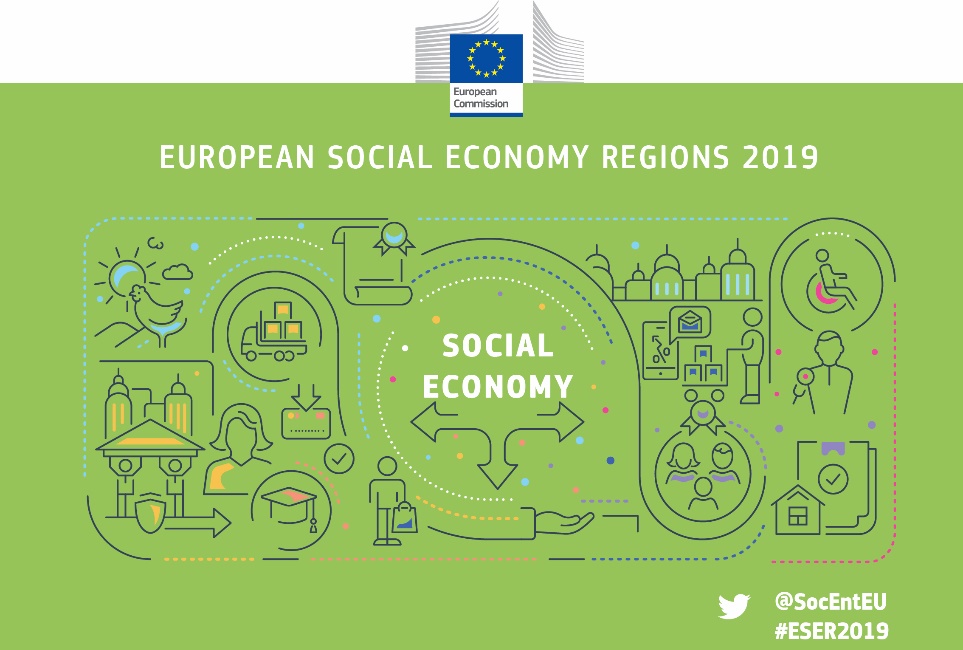 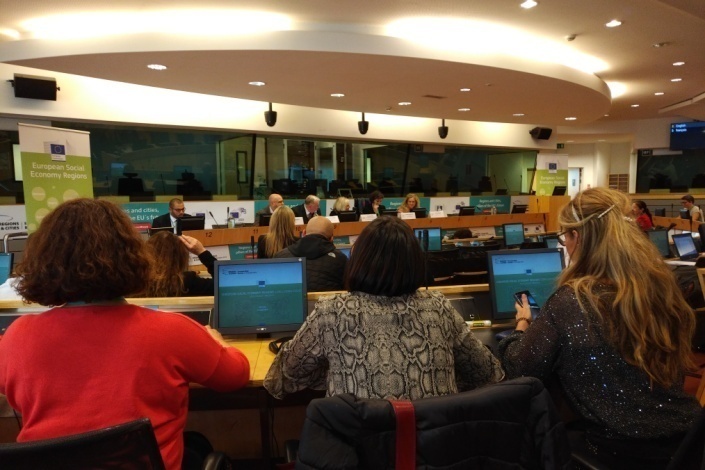 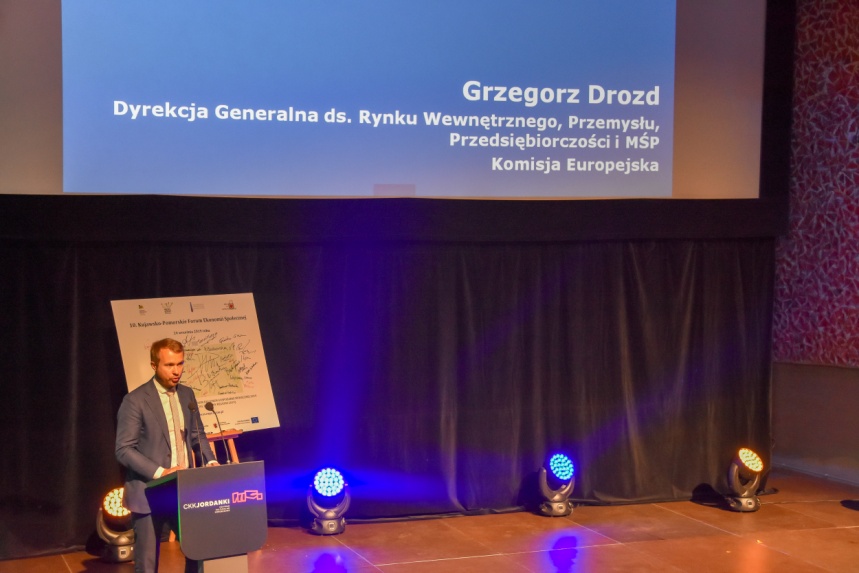 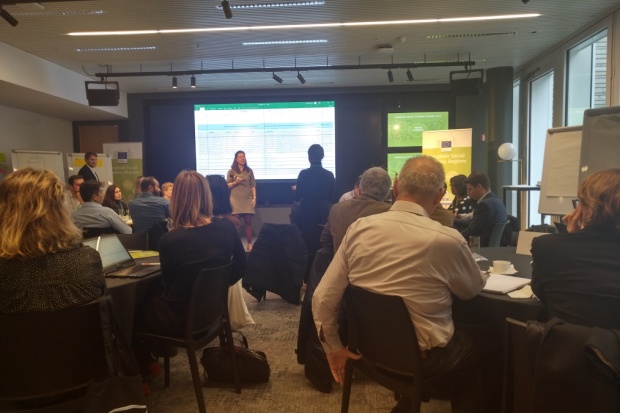 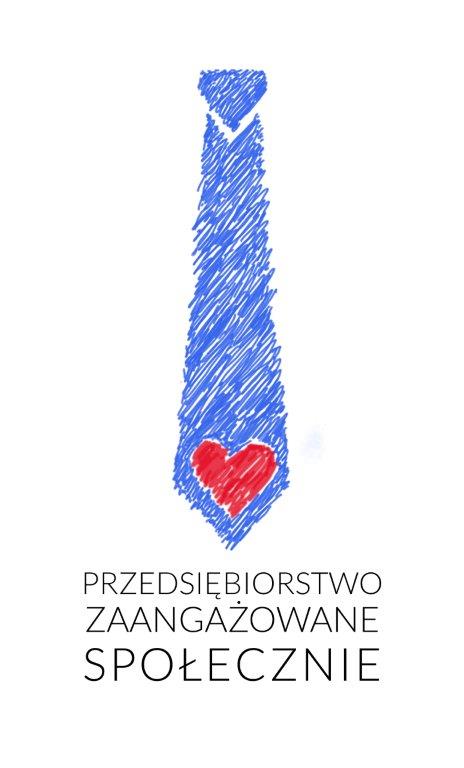 WYRÓŻNIENIA 2019
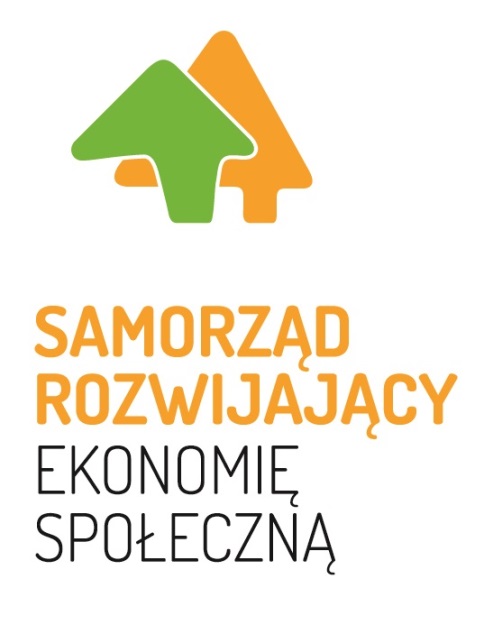 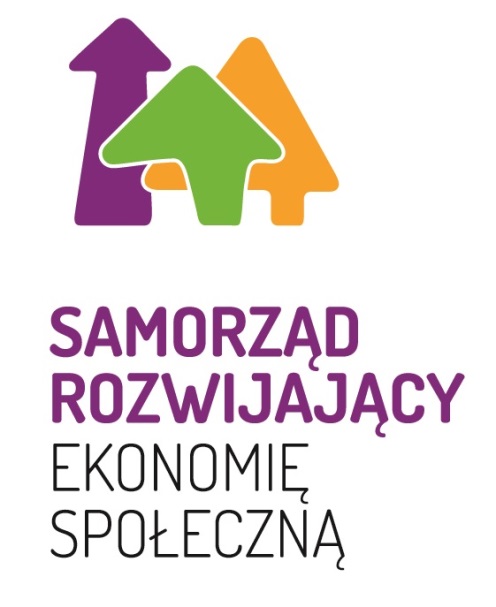 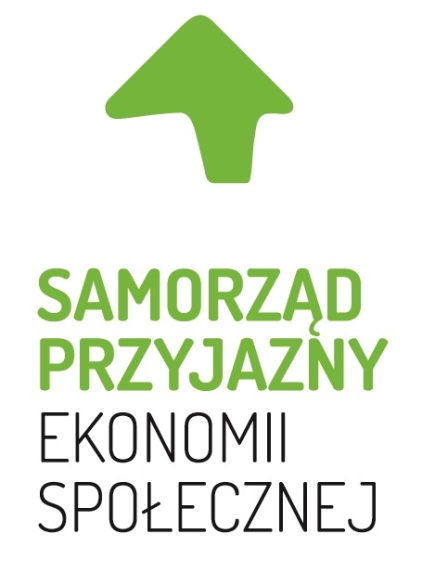 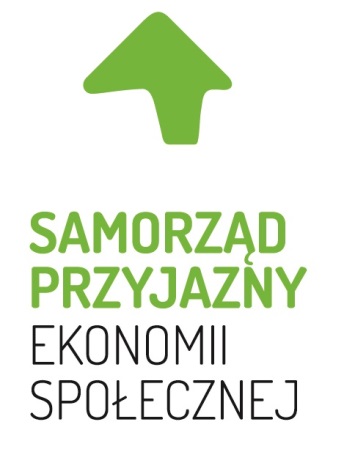 Gmina Brodnica
Miasto i Gmina Strzelno
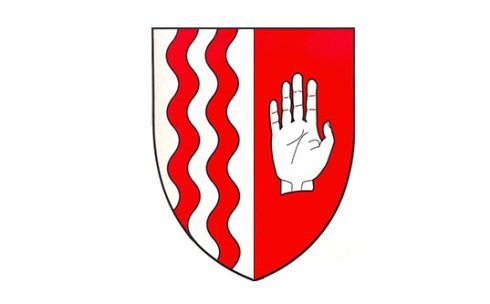 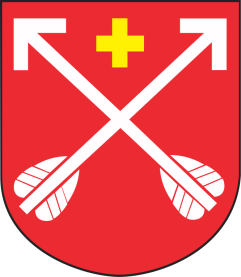 Gmina Obrowo
Miasto i Gmina Mrocza
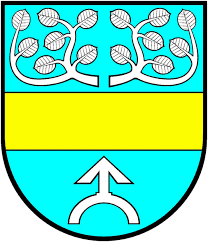 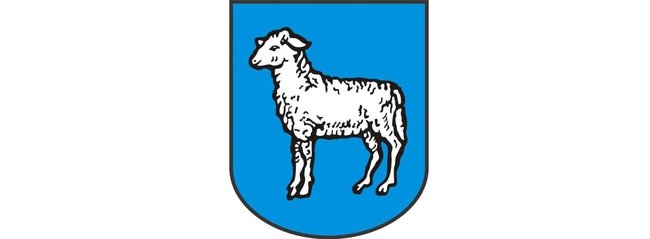 Gmina Unisław
Miasto Brodnica
Miasto Inowrocław
Miasto i Gmina Świecie
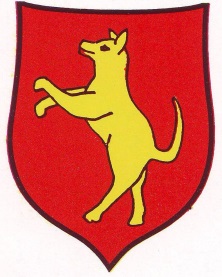 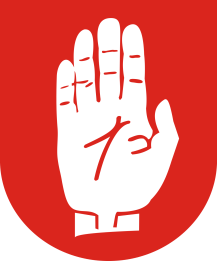 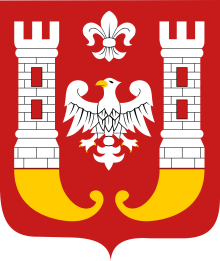 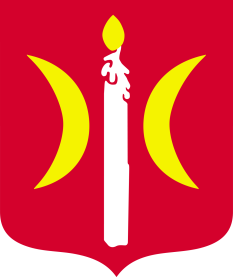 Gmina Lisewo
Gmina Zbójno
Miasto i Gmina Tuchola
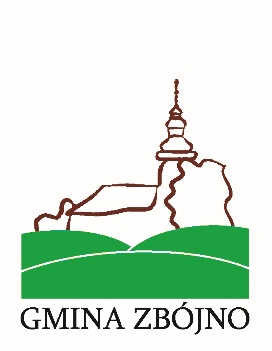 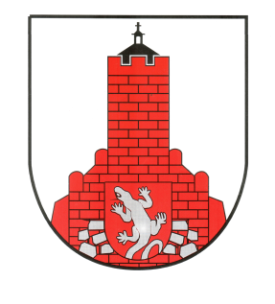 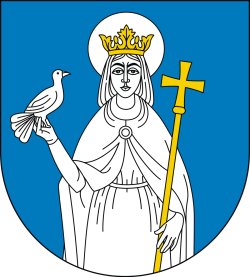 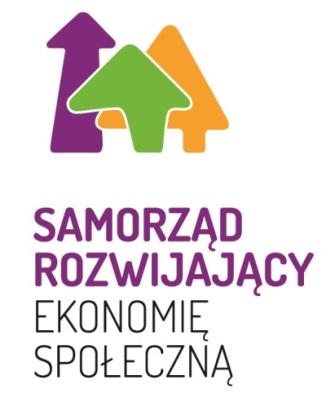 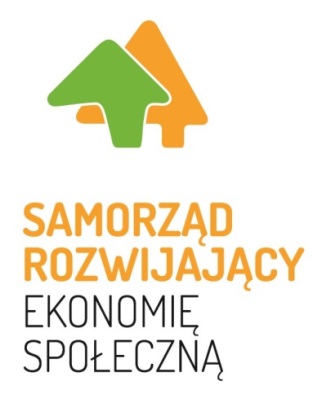 Kategoria Złota
Kategoria  Srebrna
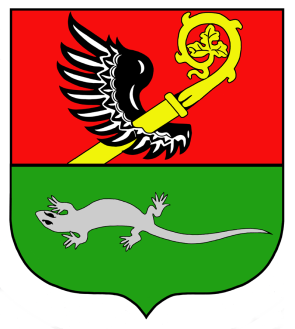 Miasto Chełmno
Gmina Cekcyn
Powiat Brodnicki
Gmina
Ryńsk
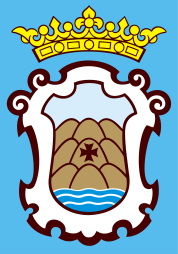 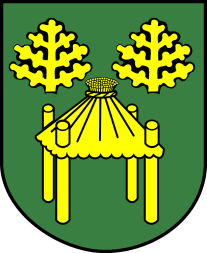 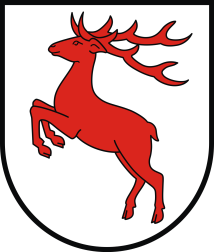 Miasto i Gmina
Sępólno Krajeńskie
Gmina Golub-Dobrzyń
Gmina Płużnica
Powiat Chełmiński
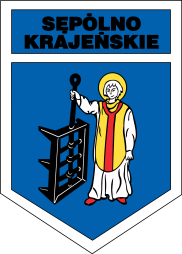 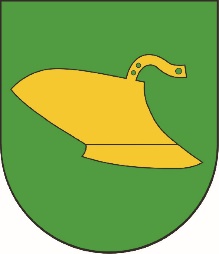 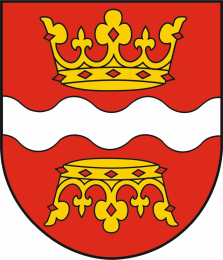 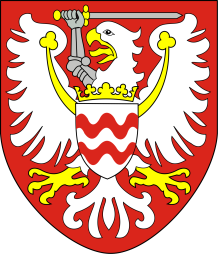 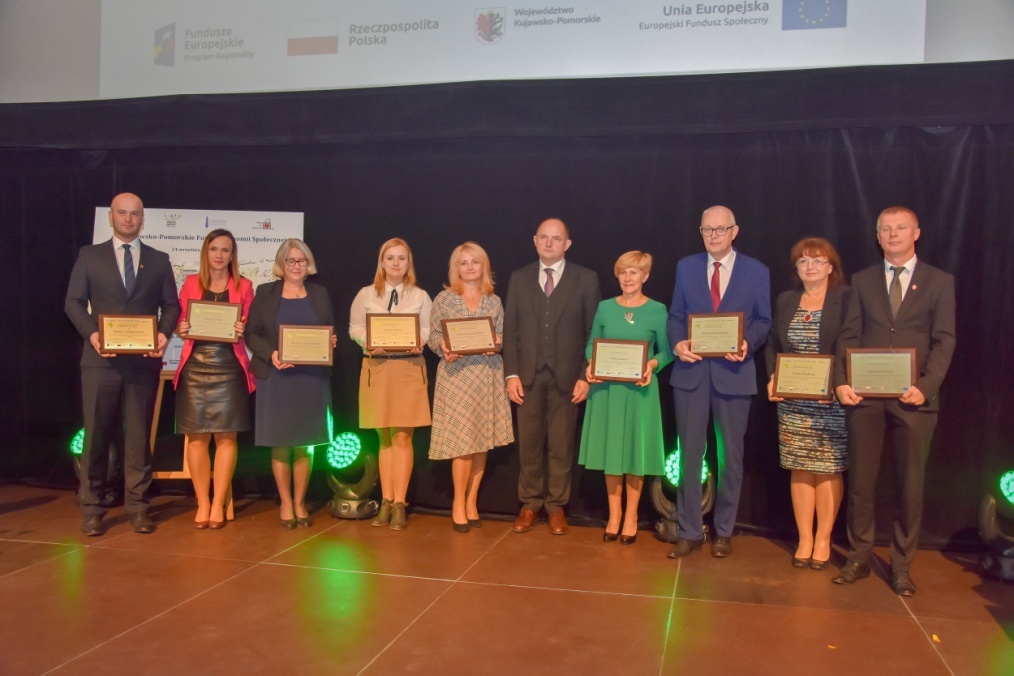 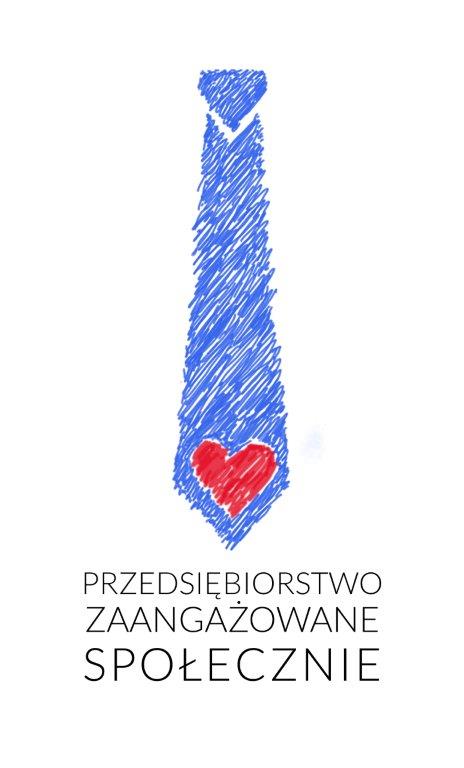 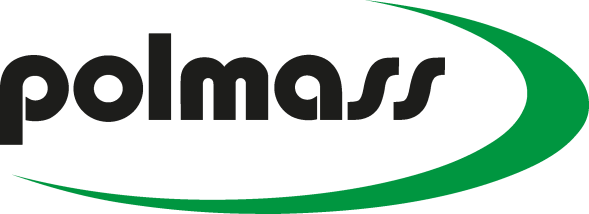 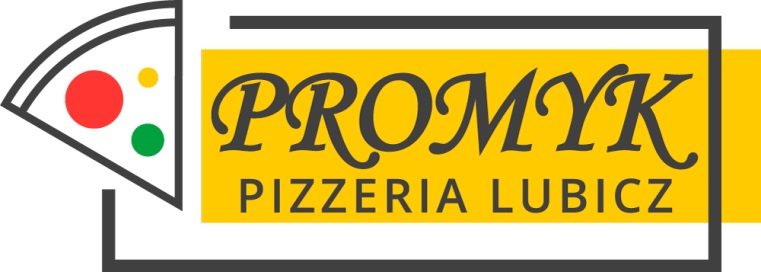 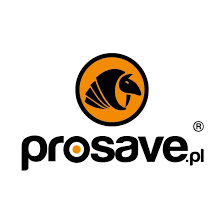 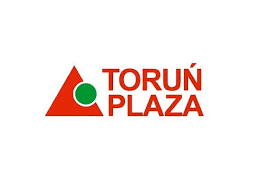 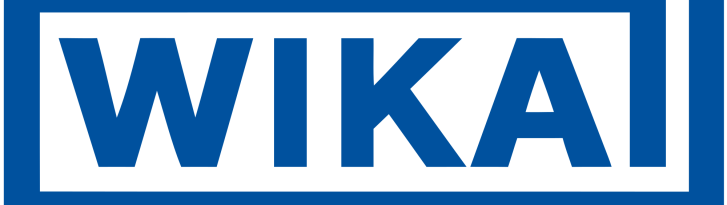 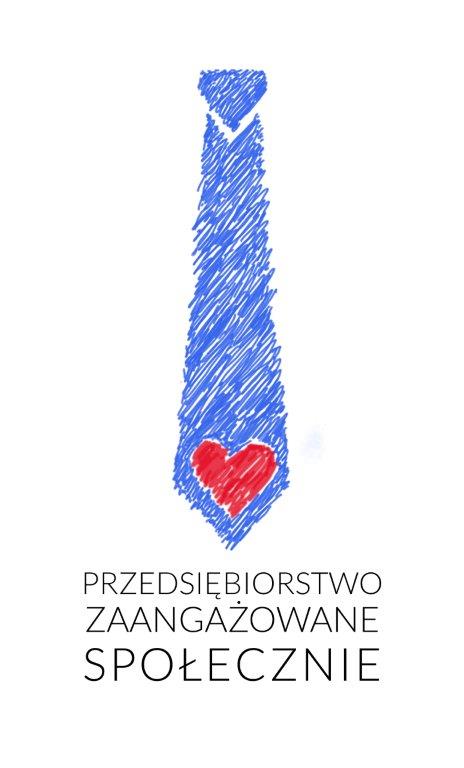 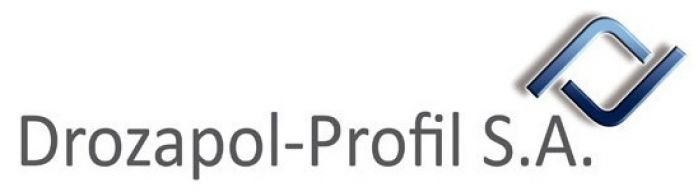 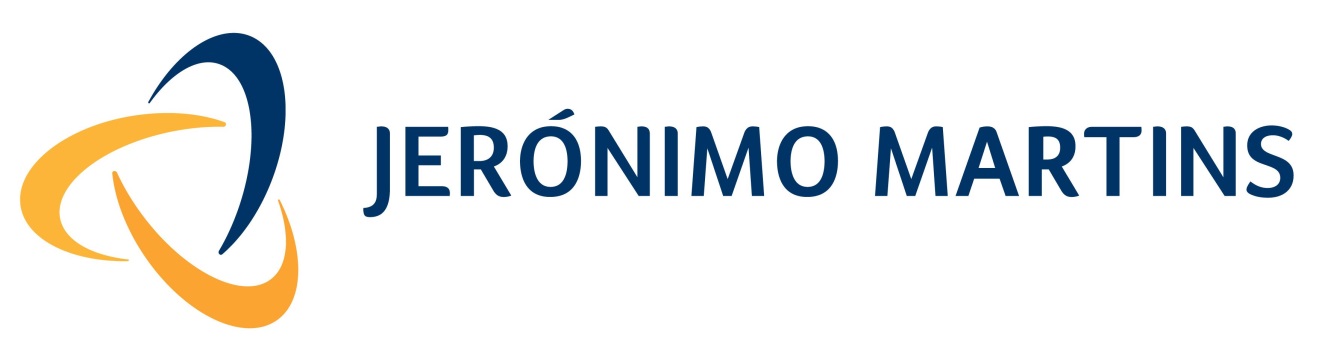 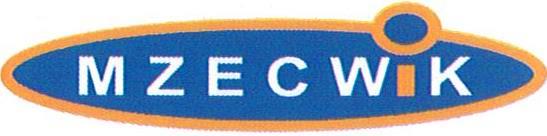 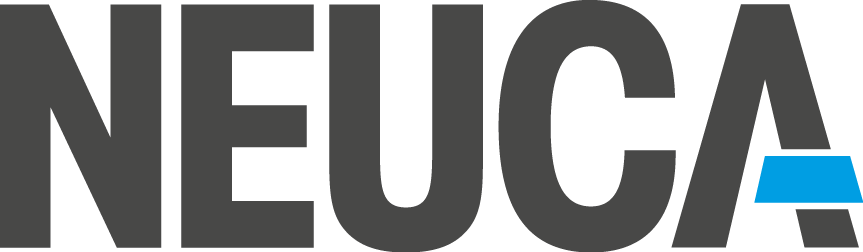 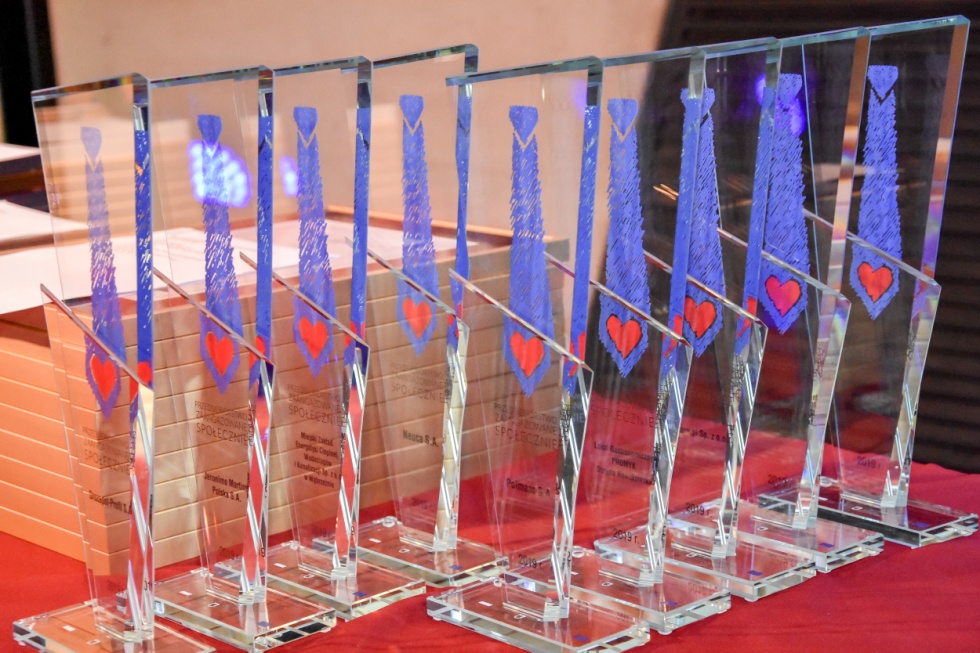 Konferencje, seminaria, spotkania  i warsztaty
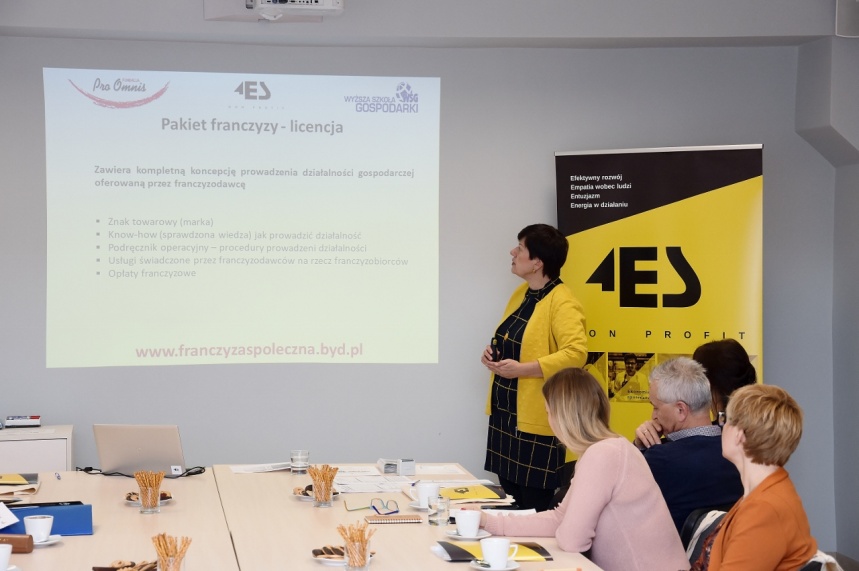 Spotkanie branżowe dla podmiotów ekonomii społecznej o profilu gastronomicznym oraz opiekuńczym.
Spotkanie informacyjne przedstawicieli toruńskich WTZ z przedstawicielami toruńskich szkół specjalnych i rodziców
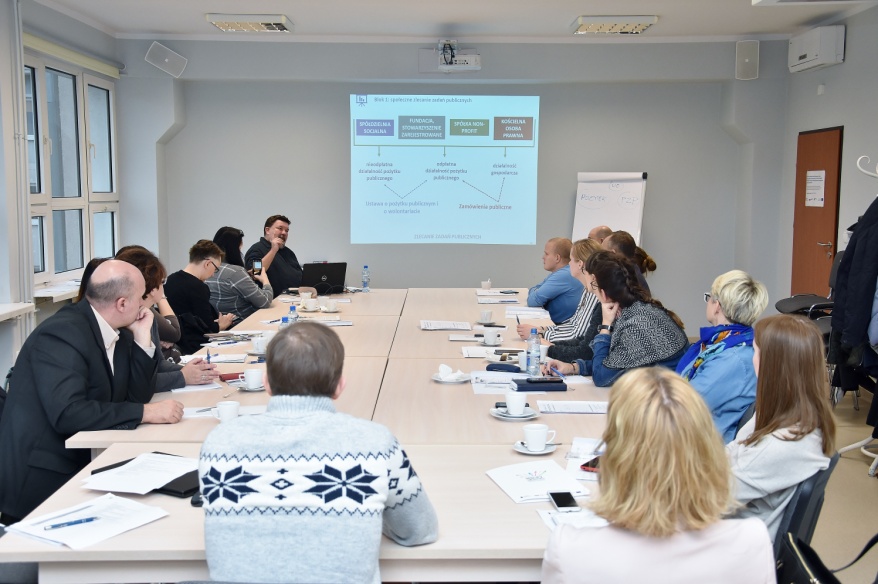 Warsztaty z zakresu społecznego zlecania zadań publicznych jako instrumentu współpracy samorządów terytorialnych i podmiotów ekonomii społecznej
Regionalny Komitet Ekonomii Społecznej
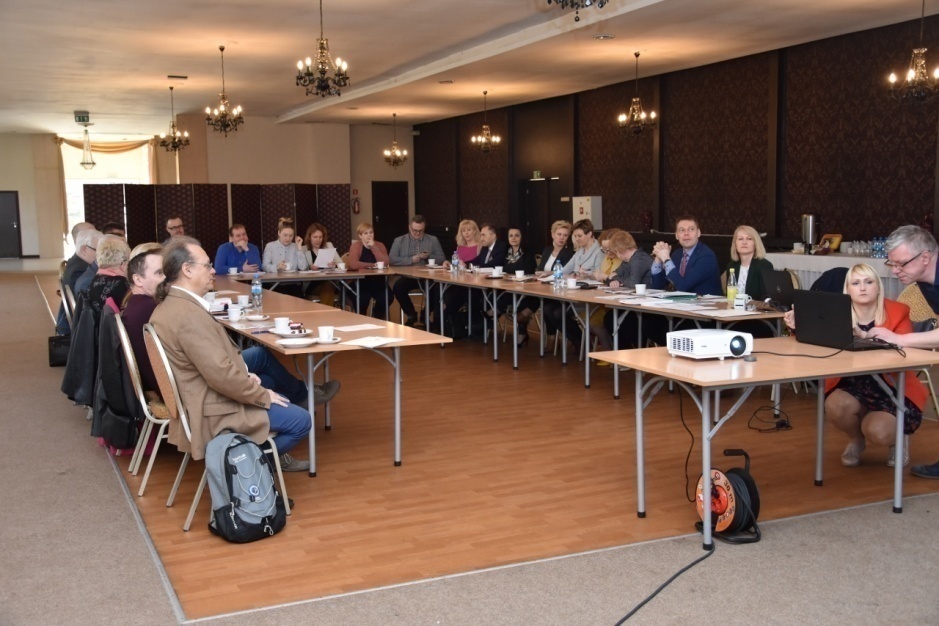 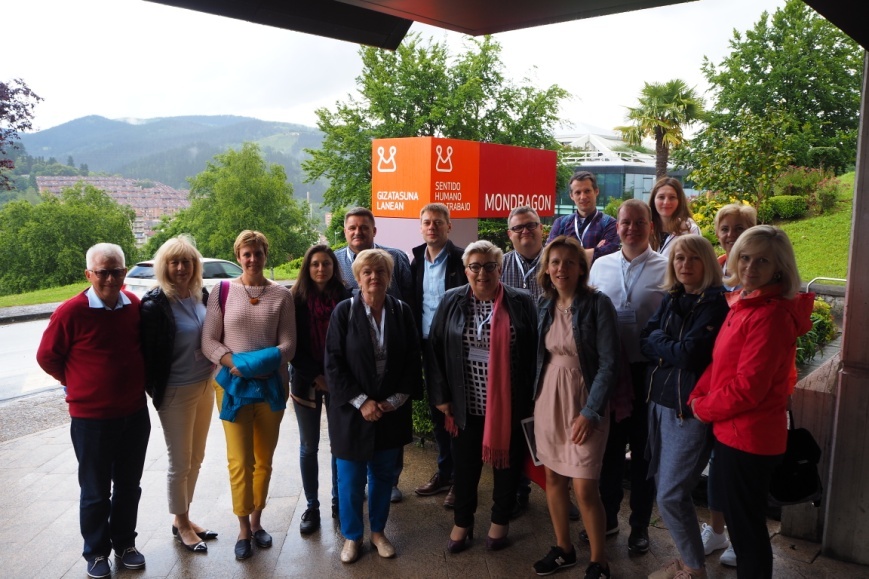 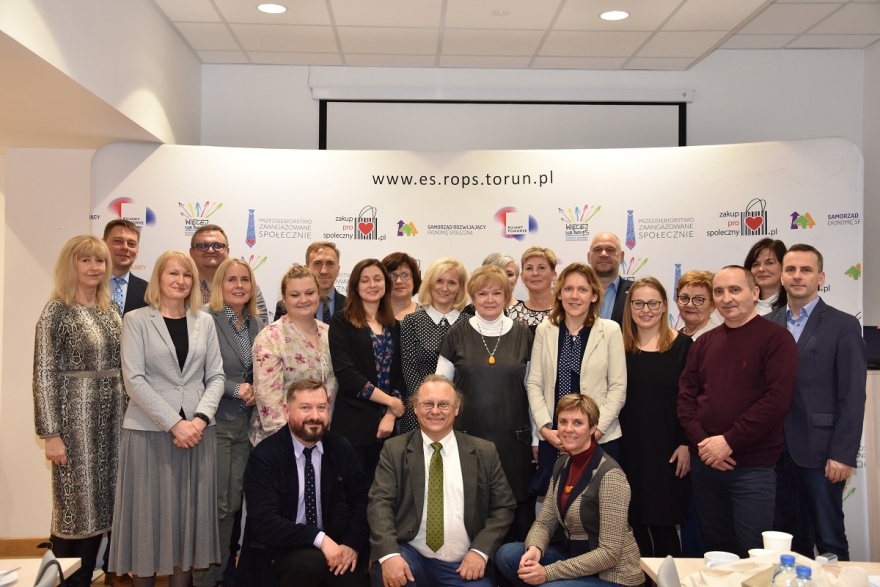 Rozwój infrastrukturalnego systemu wsparcia ekonomii społecznej w województwie
W roku 2019 funkcjonowały  4 Ośrodki Wsparcia Ekonomii Społecznej w regionie.
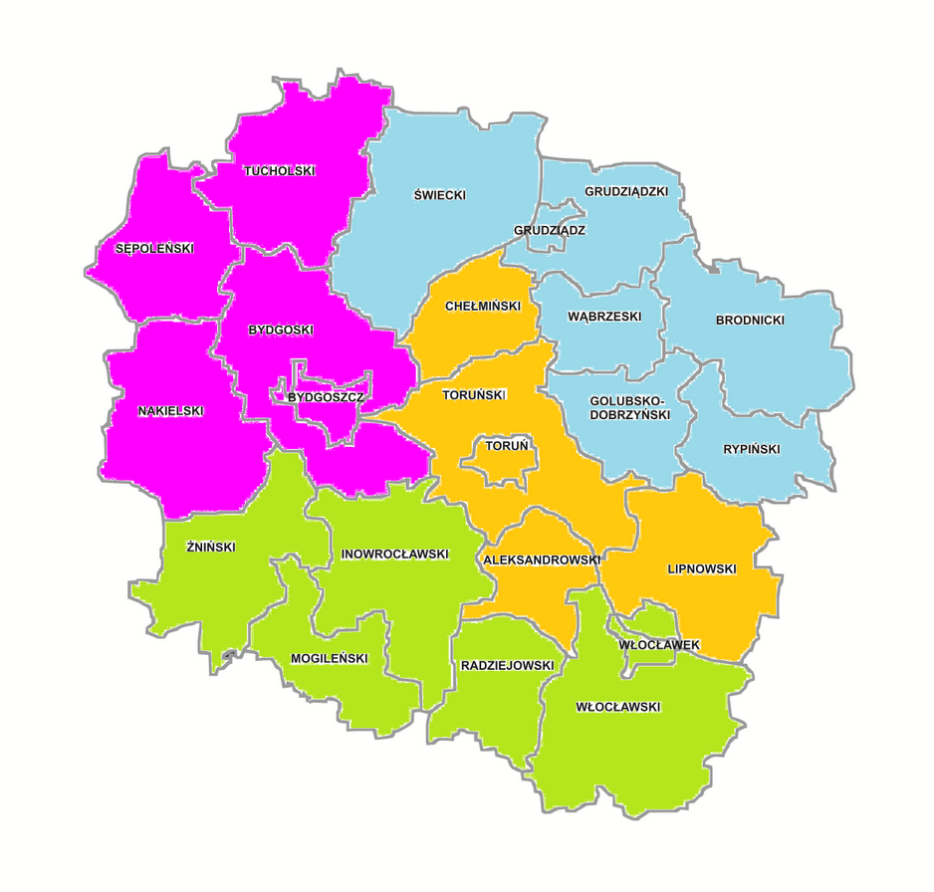 SUBREGION 3
SUBREGION 1
SUBREGION 2
SUBREGION 4
Ośrodki Wsparcia Ekonomii Społecznejw województwie kujawsko-pomorskim
SUBREGION 1 (powiaty: tucholski, nakielski, sępoleński, bydgoski, m. Bydgoszcz)
	Stowarzyszenie na Rzecz Rozwoju Kobiet GINEKA
 
SUBREGION 2 (powiaty: chełmiński, toruński, m. Toruń, aleksandrowski, lipnowski) 
	Europejskie Centrum Współpracy Młodzieży i Stowarzyszenie TILIA

SUBREGION 3 (powiaty: świecki, grudziądzki, m. Grudziądz, wąbrzeski, brodnicki, golubsko-dobrzyński, rypiński) 
	Stowarzyszenie Kujawsko-Pomorski Ośrodek Wsparcia Inicjatyw Pozarządowych TŁOK
 
SUBREGION 4 (powiaty: żniński, mogileński, inowrocławski, radziejowski, włocławski, m. Włocławek) 
	Fundacja Ekspert-Kujawy z Inowrocławia i Wyższa Szkoła Gospodarki w Bydgoszczy
Działania podejmowane przez inne podmioty i instytucje
W 2019 r. Powiatowe Urzędy Pracy przyznały środki z Funduszu Pracy na zwrot opłaconych przez spółdzielnie socjalne wydatków obejmujących część wynagrodzenia oraz kosztów osobowych pracodawców odpowiadających składce na ubezpieczenia społeczne. Kwota wsparcia wyniosła prawie 32 tys.  zł i dotyczyła 11 osób.
fundusze pożyczkowe udzieliły 68 pożyczek dla 20 PES na kwotę 1,6 mln  zł
W województwie kujawsko-pomorskim funkcjonowało 11 lokalnych zespołów ds. ekonomii społecznej. 
132 samorządy gminne i powiatowe uwzględniły problematykę ekonomii społecznej w swoich dokumentach, co stanowi to ponad 80 % wszystkich samorządów. Zapisy dotyczące ekonomii społecznej ujęto przeważnie w programach współpracy z organizacjami pozarządowymi, strategiach rozwoju gminy, strategiach rozwiązywania problemów społecznych
Wskaźniki przykładowe
1) Liczba osób objętych wsparciem, w tym działaniami aktywizującymi, przez podmioty ekonomii społecznej, a także instytucje wspierające przedsiębiorczość społeczną w regionie w ramach Programu 
wartość osiągnięta na koniec 2019 r. – 31 816/ wartość docelowa do 2020 r. - 30 000

2) Liczba osób pracujących i zatrudnionych w podmiotach ekonomii społecznej (PES) działających w regionie
wartość osiągnięta na koniec 2019 r.  - 24 600/ wartość docelowa do 2020 r. -  15 584

3) Liczba nowych podmiotów ekonomii społecznej założonych w wyniku działalności OWES
wartość osiągnięta na koniec 2019 r. - 119/ wartość docelowa do 2020 r. - 40

4) Liczba samorządów, które uwzględniły problematykę ekonomii społecznej w lokalnych programach i strategiach
wartość osiągnięta na koniec 2019 r. - 132/ wartość docelowa do 2020 r. - 100
Wskaźniki przykładowe
5) Liczba instytucji zatrudnienia socjalnego i integracji społecznej objętych wsparciem w ramach Programu
wartość osiągnięta na koniec 2019 r. - 54/ wartość docelowa do 2020 r. - 50

6) Liczba PES, które skorzystały z oferty funduszy pożyczkowych i/lub poręczeniowych

wartość osiągnięta na koniec 2019 r. - 57/ wartość docelowa do 2020 r. - 40

7) Liczba PES, których pracownicy/członkowie skorzystali ze wsparcia szkoleniowo-doradczego świadczonego przez OWES w ramach Programu

wartość osiągnięta na koniec 2019 r. – 1  351/ wartość docelowa do 2020 r. - 300
Planowane działania w obszarze ekonomii społecznej – rok 2020
Panel poświęcony ekonomii społecznej w ramach Forum Gospodarczego Welconomy Forum;
Targi Wystawiennicze PES;
Targi Turystyczne oraz Festiwal Smaków;
Spotkania sieciujące (powołanie Sieci Turystycznej Podmiotów Ekonomii Społecznej )
Opracowanie „Kujawsko-pomorskiego Programu na Rzecz Ekonomii Społecznej na lata 2021-2030”;
Mechanizm wsparcia PES poprzez zakupy OWESproduktów lub usług związanych z przeciwdziałaniemskutkom wystąpienia COVID-19
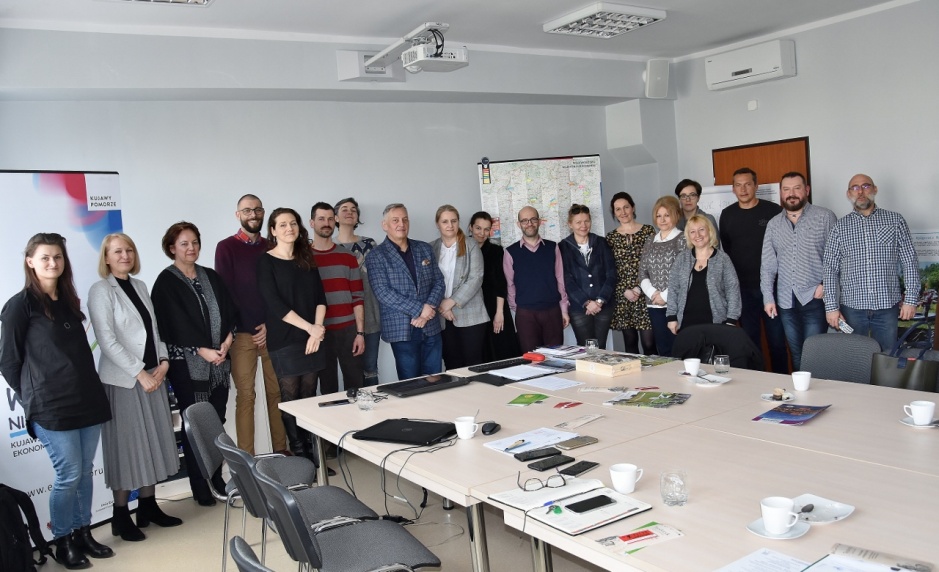 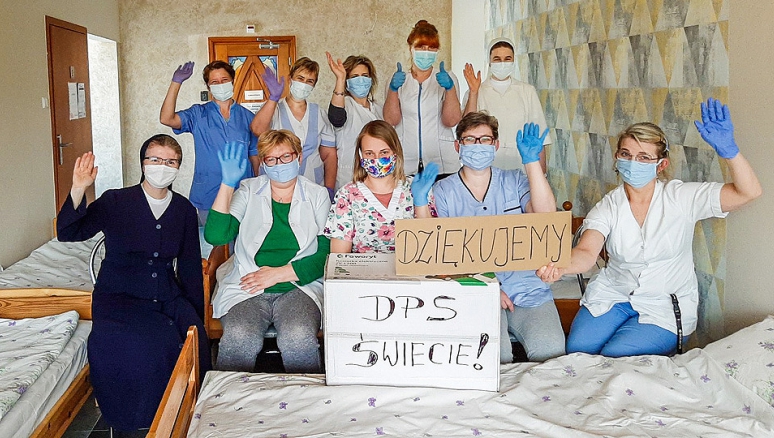 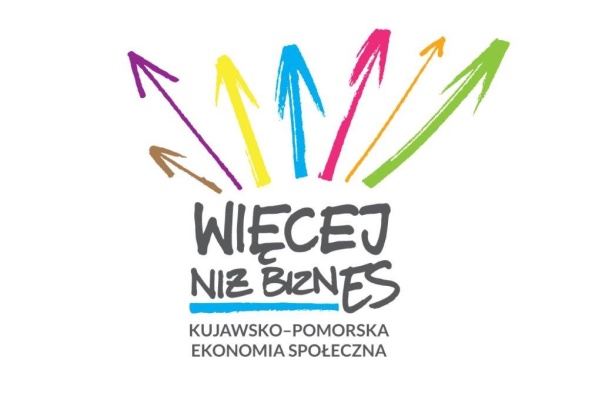 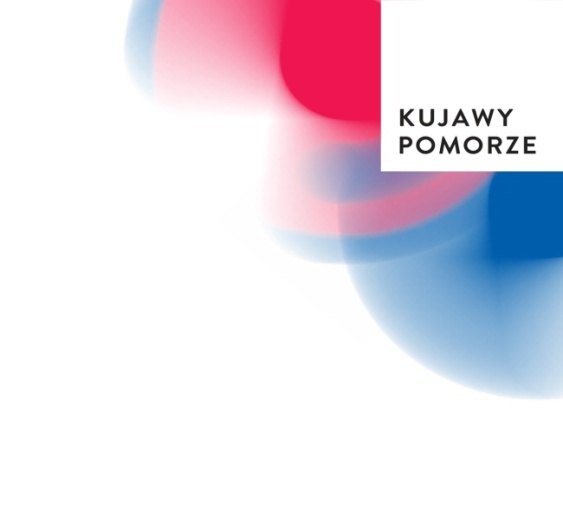 Dziękuję za uwagę!
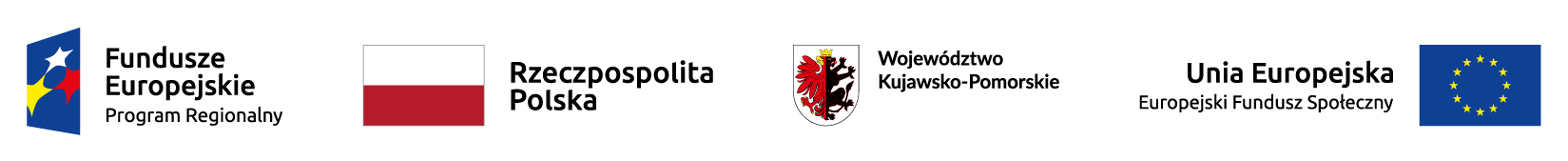